БОУ  г.Омска  «Средняя общеобразовательная
 школа №17»
Результаты и перспективы  реализации воспитательного аспекта Национального проекта «Образование: шаг в будущее»
Науменко 
Татьяна Викторовна, 
заместитель  директора
Основные вопросы
Результаты воспитательной работы ОУ, внеурочной деятельности, системы дополнительного образования 
Основные направления воспитательной работы на новый учебный год согласно Рабочей программе воспитания. 
Согласование рабочих программ 2021/22 учебный год
Основания для разработки рабочей 
программы воспитания
1. Распоряжение Правительства Российской Федерации от 29 мая 2015 г. N 996-р  г. Москва 
2. "Стратегия развития воспитания в Российской Федерации на период до 2025 года"
Основания для разработки рабочей программы воспитания
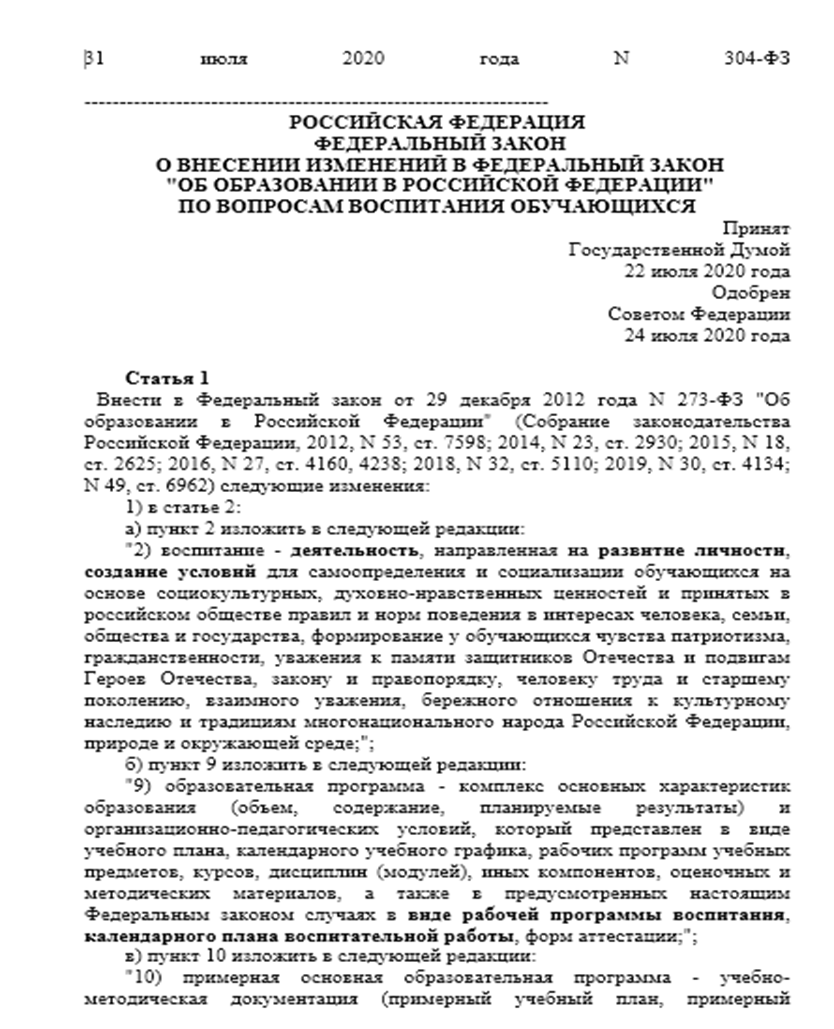 31 июля 2020 года принят закон N 304-ФЗ 

О ВНЕСЕНИИ ИЗМЕНЕНИЙ В ФЕДЕРАЛЬНЫЙ ЗАКОН 
"ОБ ОБРАЗОВАНИИ В РОССИЙСКОЙ ФЕДЕРАЦИИ" ПО ВОПРОСАМ ВОСПИТАНИЯ ОБУЧАЮЩИХСЯ
Изменения в 273-ФЗ (п.2.ст.2)
воспитание - деятельность, направленная на развитие личности, создание условий для  самоопределения и социализации обучающихся на основе социокультурных, духовно-  нравственных ценностей и принятых в российском обществе правил и норм поведения  в интересах человека, семьи, общества и государства,
 формирование у обучающихся чувства патриотизма, гражданственности, уважения к памяти защитников Отечества и  подвигам Героев Отечества, закону и правопорядку, человеку труда и старшему поколению, взаимного уважения, бережного отношения к культурному наследию и  традициям многонационального народа Российской Федерации, природе и  окружающей среде
Федеральный закон от 31 июля 2020 г. N 304-ФЗ
"О внесении изменений в Федеральный закон "Об образовании в Российской Федерации" по вопросам воспитания обучающихся"
Изменения в 273-ФЗ (п.9.ст.2)
образовательная программа - комплекс основных характеристик образования  (объем, содержание, планируемые результаты) и организационно-педагогических  условий, который представлен в виде учебного плана, календарного учебного графика, рабочих программ учебных предметов, курсов, дисциплин (модулей), иных  компонентов, оценочных и методических материалов, а также в предусмотренных  настоящим Федеральным законом случаях в виде рабочей программы воспитания,  календарного плана воспитательной работы
Рабочая программа воспитания
Специалистами Института стратегии развития образования (Москва)  предложена Примерная программа воспитания и методические рекомендации для школ по разработке новых рабочих программ воспитания
В нашей школе  разработали Рабочую	программу воспитания
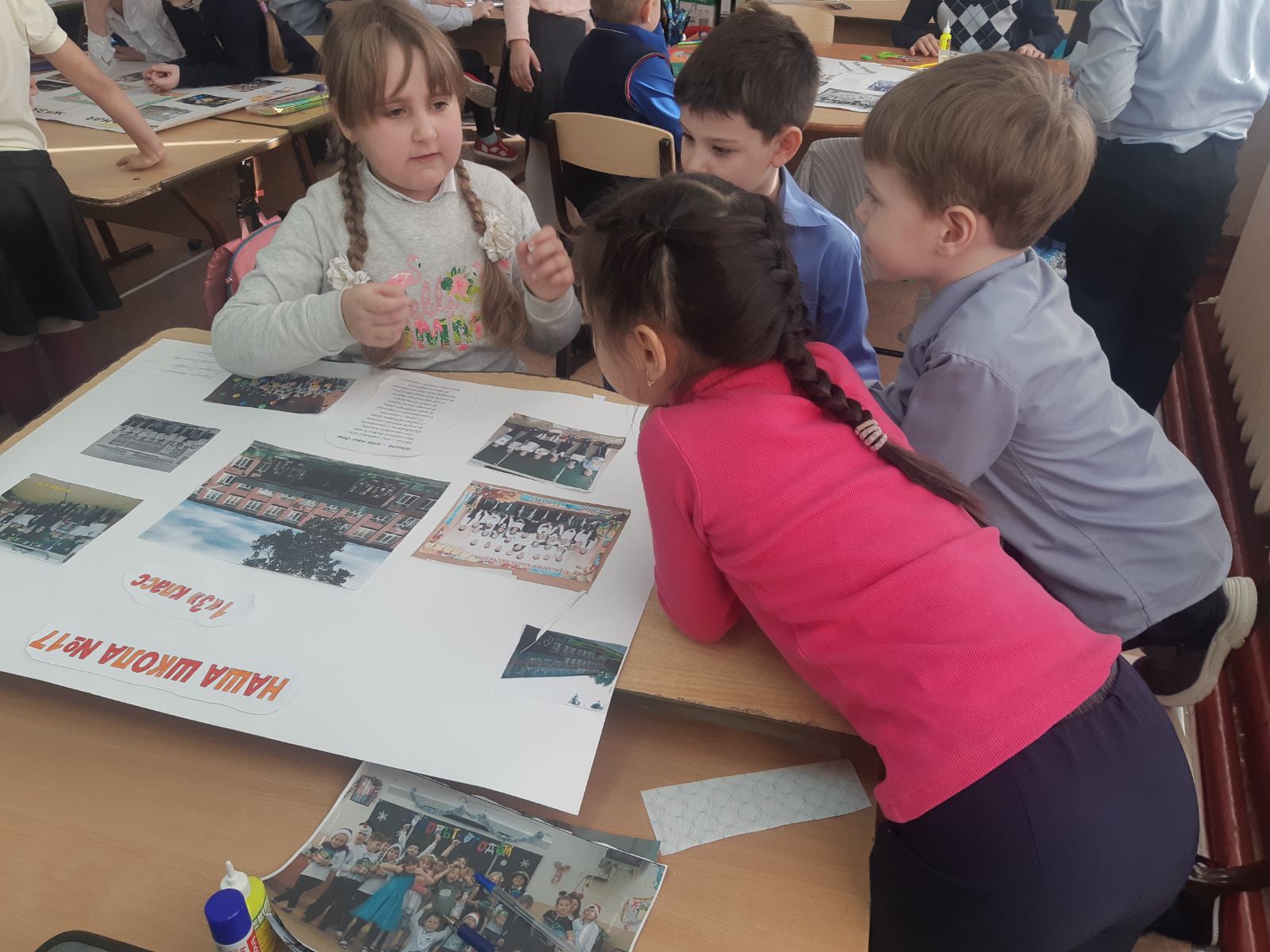 Цель внедрения программы воспитания
НЕ разработать новый нечитаемый документ, а
перестроить воспитательную деятельность образовательной организации на основе системного подхода и традиционных ценностей
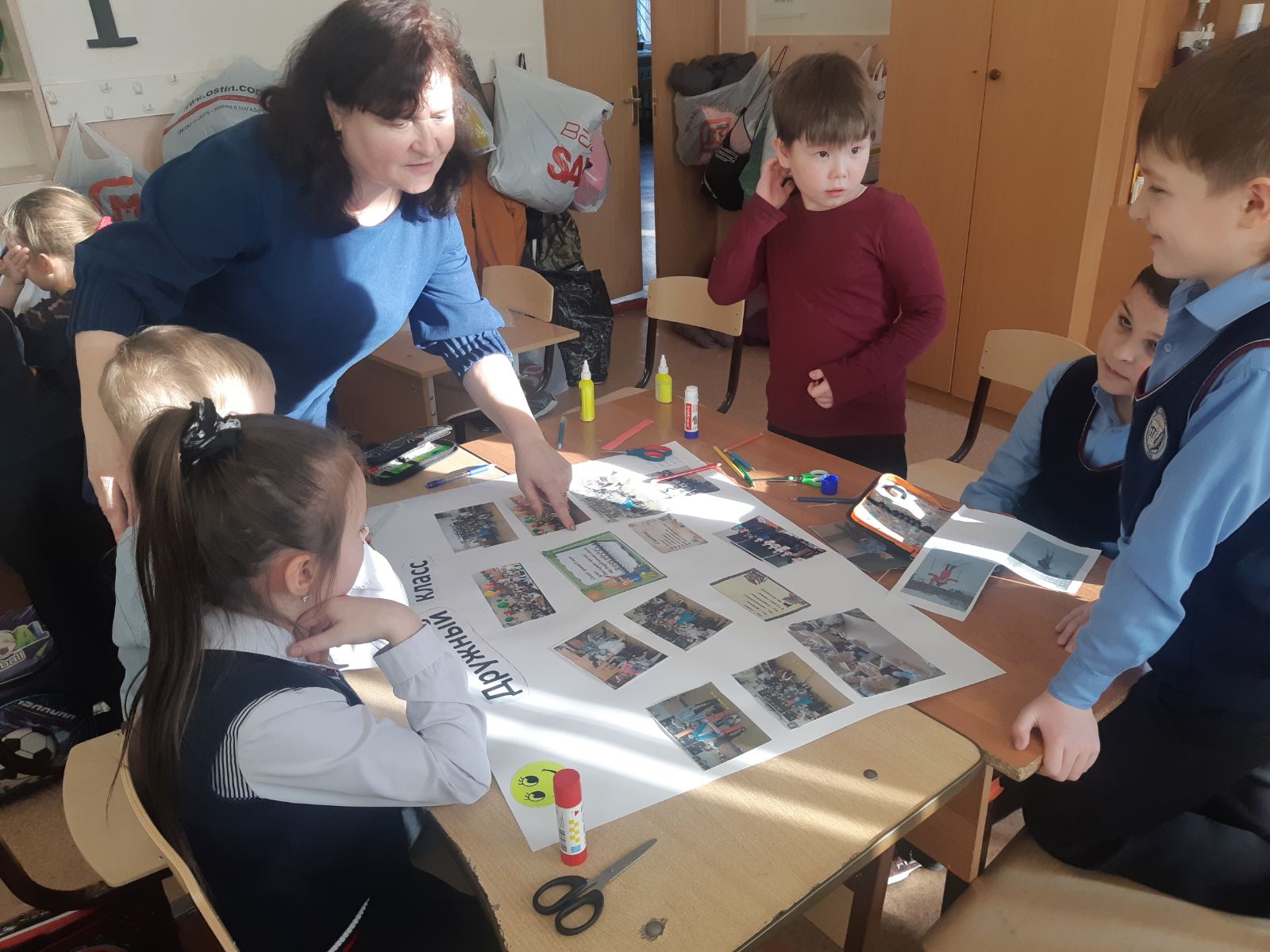 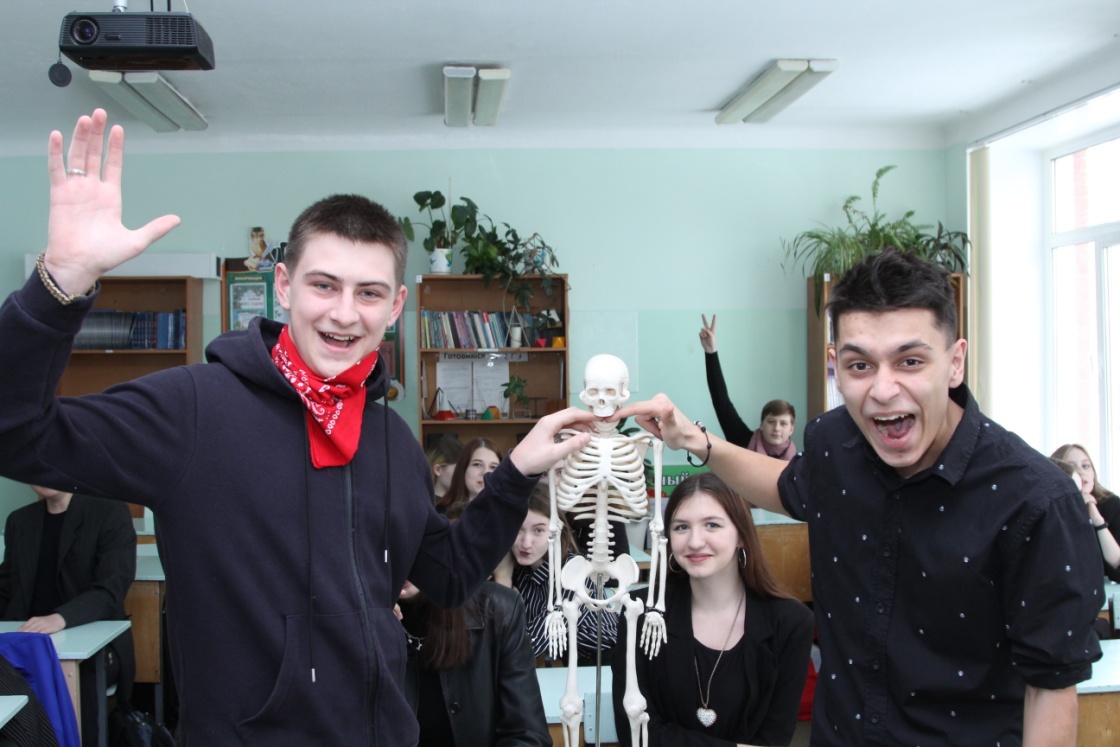 Базовые национальные ценности
патриотизм
социальная солидарность
гражданственность
семья
труд и творчество
наука
традиционные российские религии
искусство и литература
природа
человечество
Рабочая программа воспитания  содержит 4 раздела
4
2
3
1
Особенности воспитательного процесса
Цели и задачи
Виды, формы, содержание
Направления самоанализа
Программа воспитания
основные принципы взаимодействия 
основные традиции воспитания в ОО
Личностное развитие обучающихся с учетом возрастных особенностей и уровней образования
Особенности  воспитательного процесса
Цели и задачи воспитания
Виды, формы и содержание
Основные направления самоанализа
Ежегодно , по выбранным ОО направлениям, с учетом основных принципов
11 модулей
Важно помнить, что воспитывает не документ, а педагог 
(действиями ,словами, отношением)
Задачи воспитания
Использовать воспитательные возможности общешкольных ключевых дел
Реализовывать потенциал классного руководства в воспитании обучающихся
Вовлекать обучающихся в кружки, секции, иные объединения, работающие по программам ВУД
Использовать возможности школьного урока в воспитании обучающихся
Инициировать и поддерживать ученическое самоуправление
Организовывать экскурсии, походы
Вести профориентационную работу с обучающимися
Организовывать работу школьных медиа
Развивать предметно-эстетическую среду школы
Организовывать работу с семьями обучающихся для совместного решения проблем
Модули программы воспитания
Инвариантные: 
Классное руководство
Школьный урок
Курсы внеурочной деятельности
Работа с родителями
Самоуправление*
Профориентация*
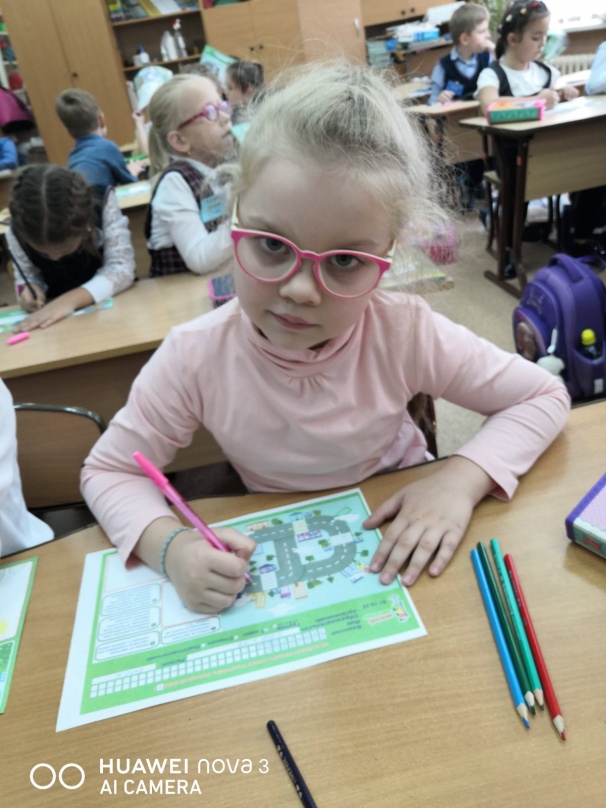 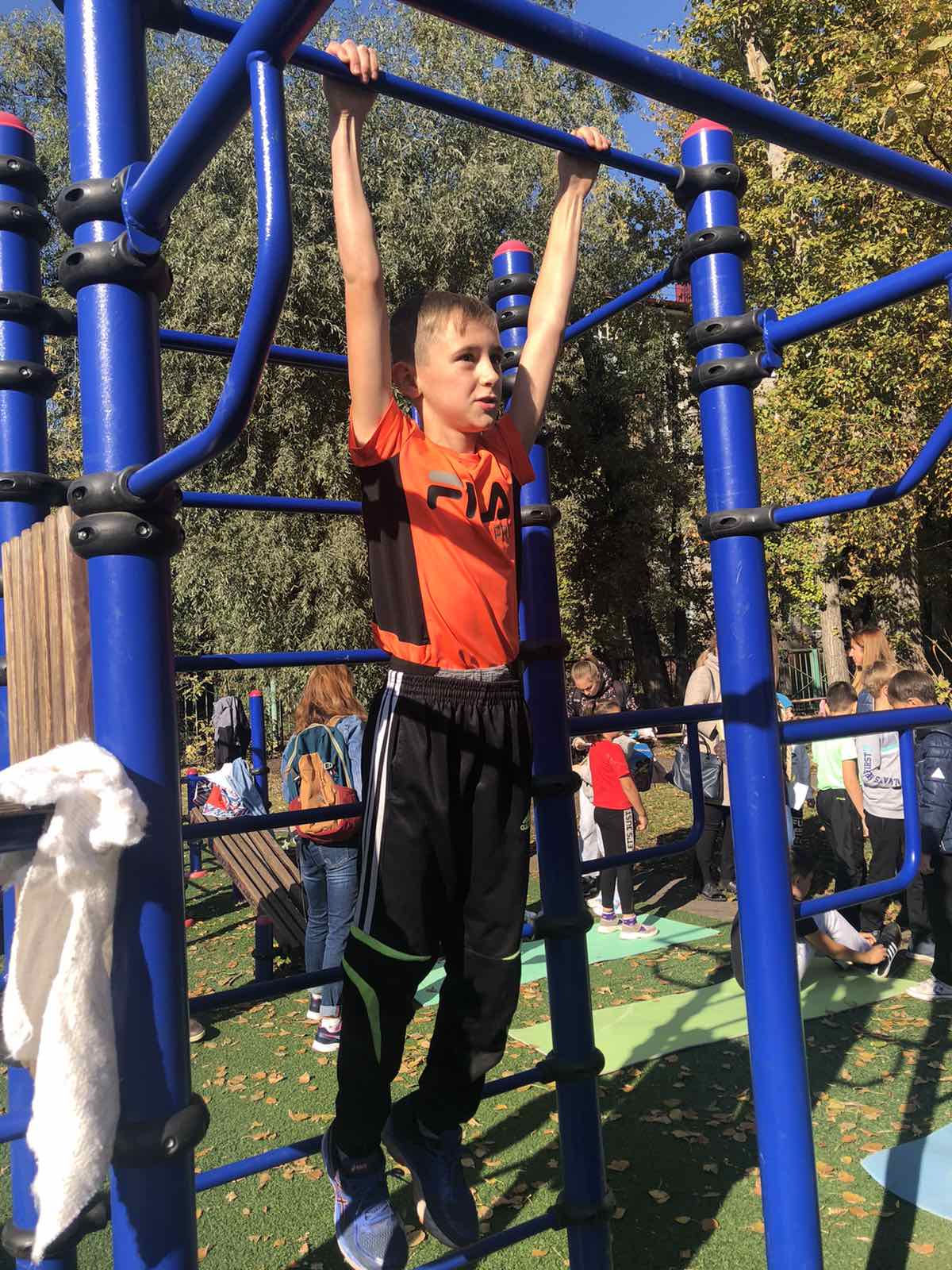 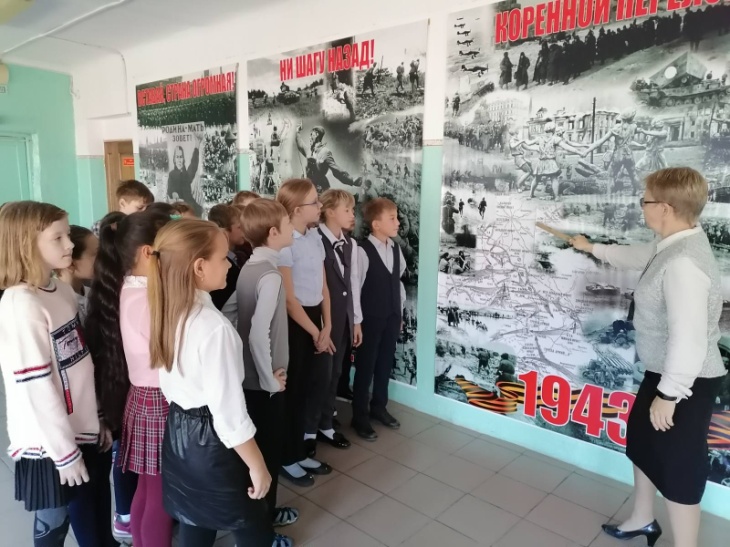 Модули программы воспитания
Вариативные: 
Ключевые общешкольные дела 
ДОО «Алые паруса»
Школьные медиа
Экскурсионная деятельность
Организация предметно-эстетической среды
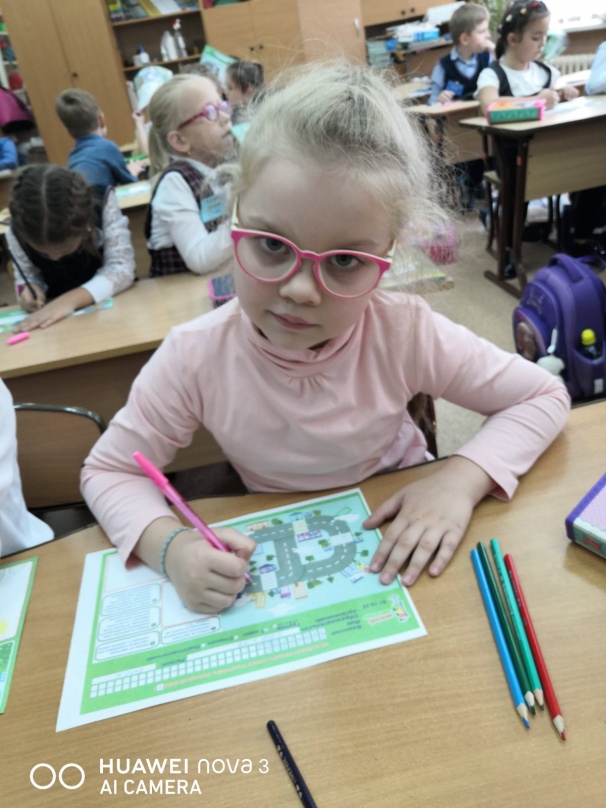 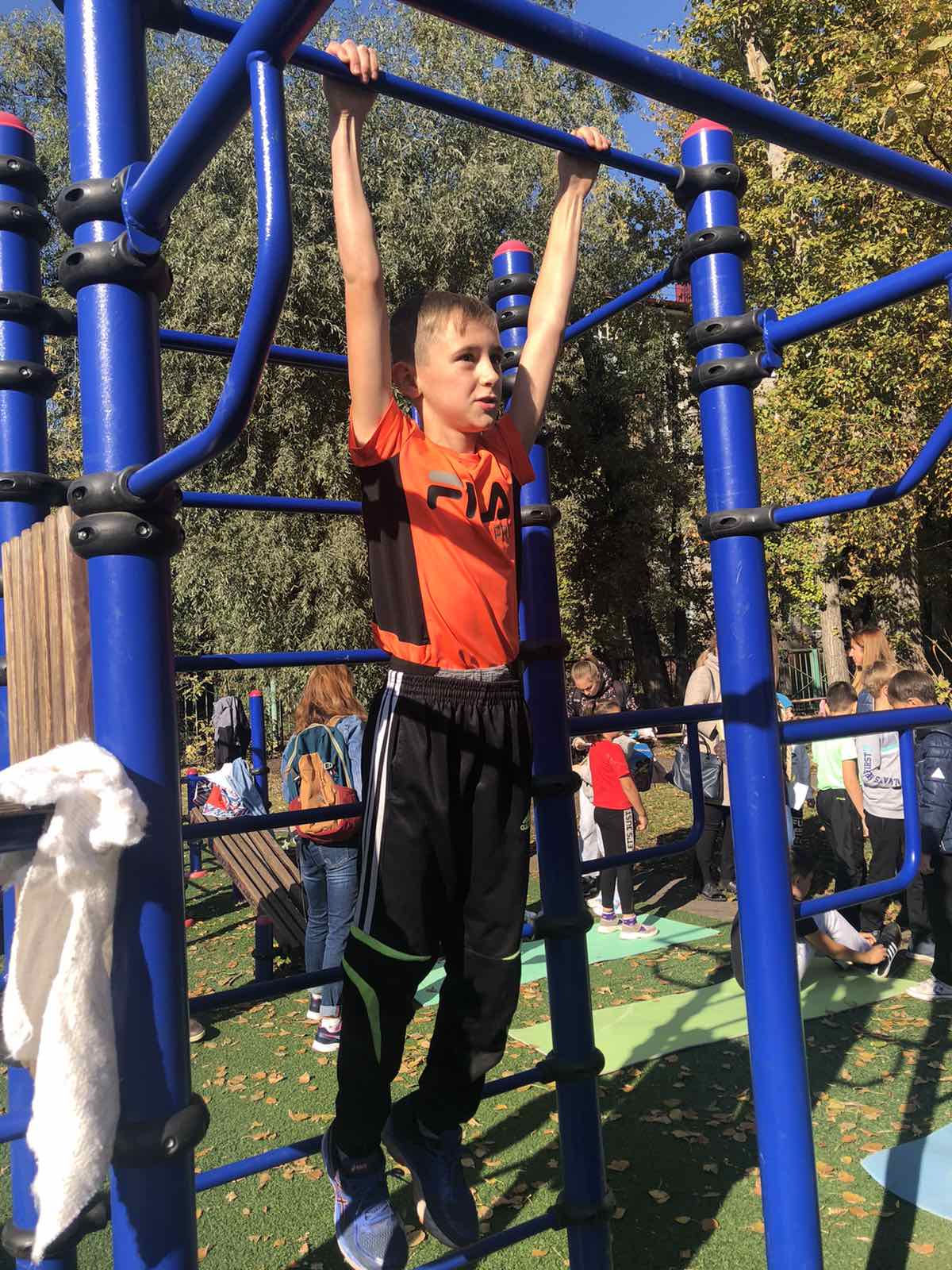 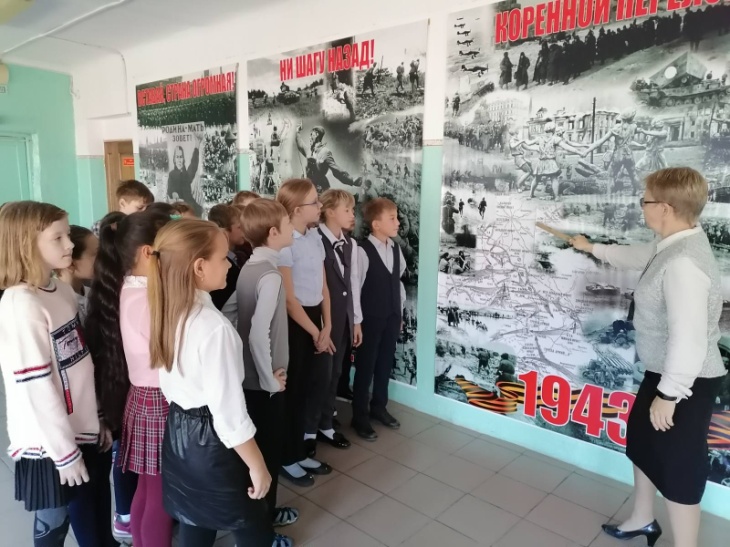 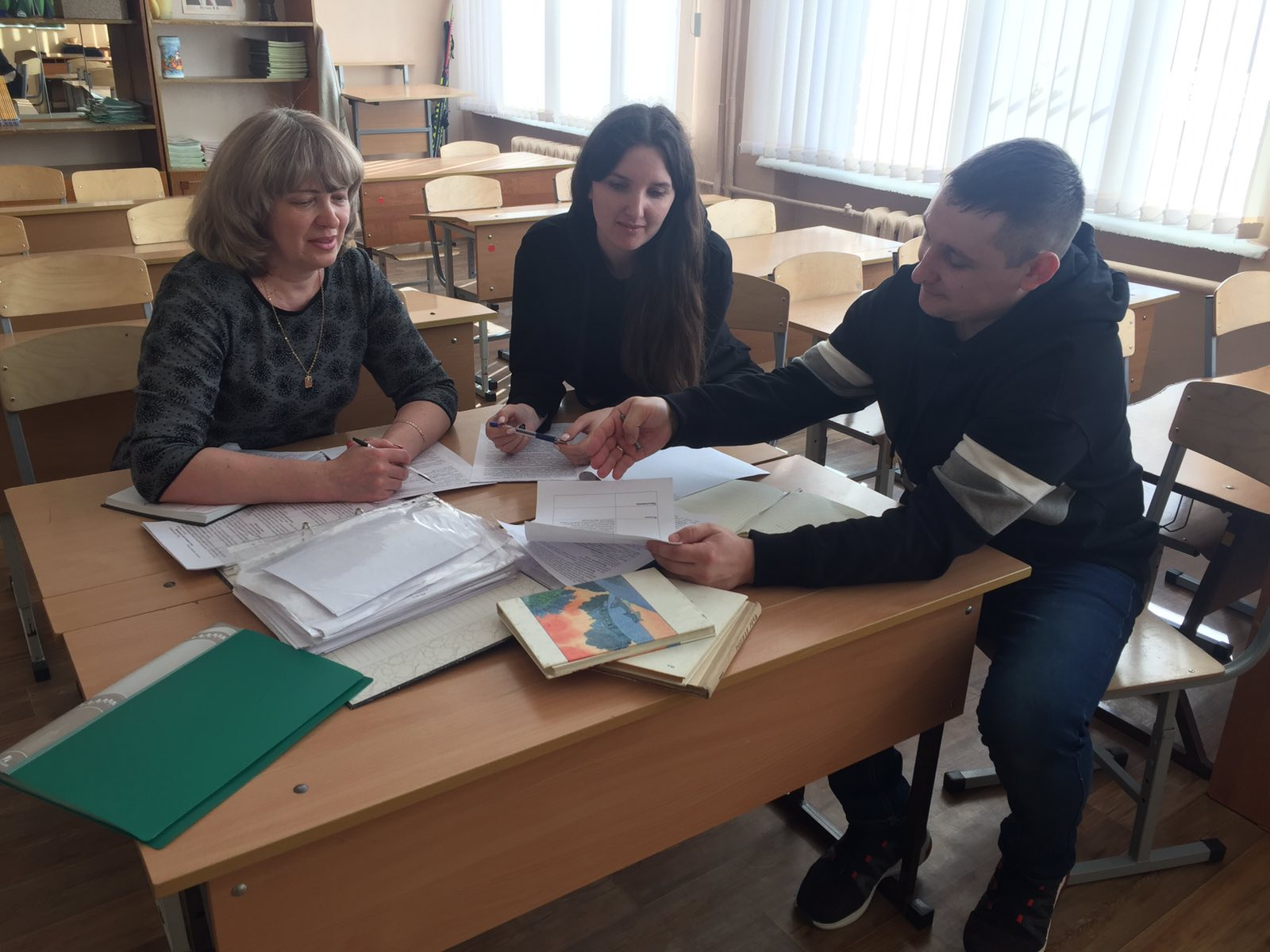 Деятельность творческой группы педагогов.
Подготовка пояснительной записки.
Определение целей и задач Рабочей программы воспитания.
Наполнение содержательной части программы инвариантных и вариативных модулей.
Разработка календарных планов воспитательной работы по различным направлениям программы воспитания для каждого уровня на 2021-2022 учебный год
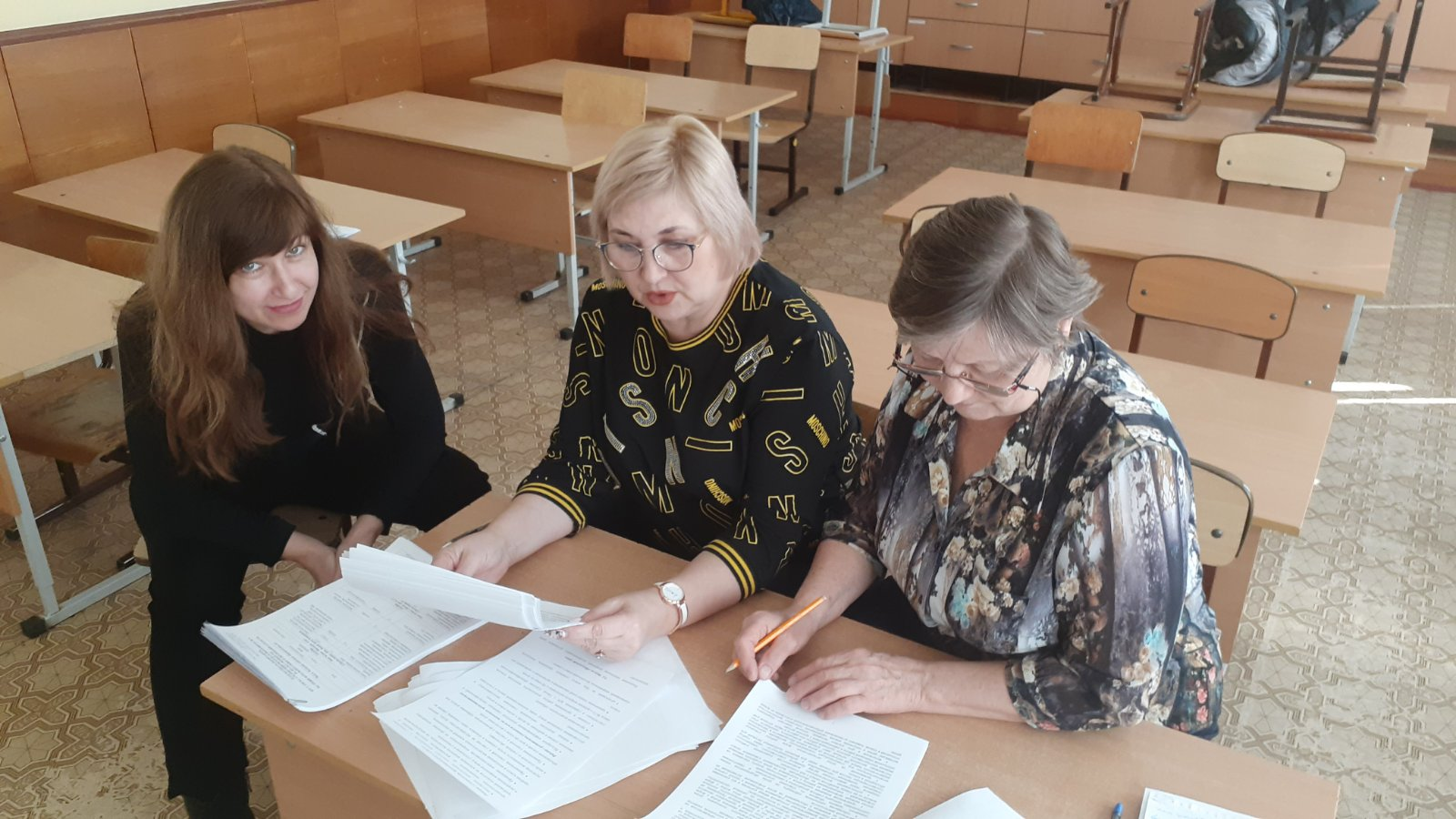 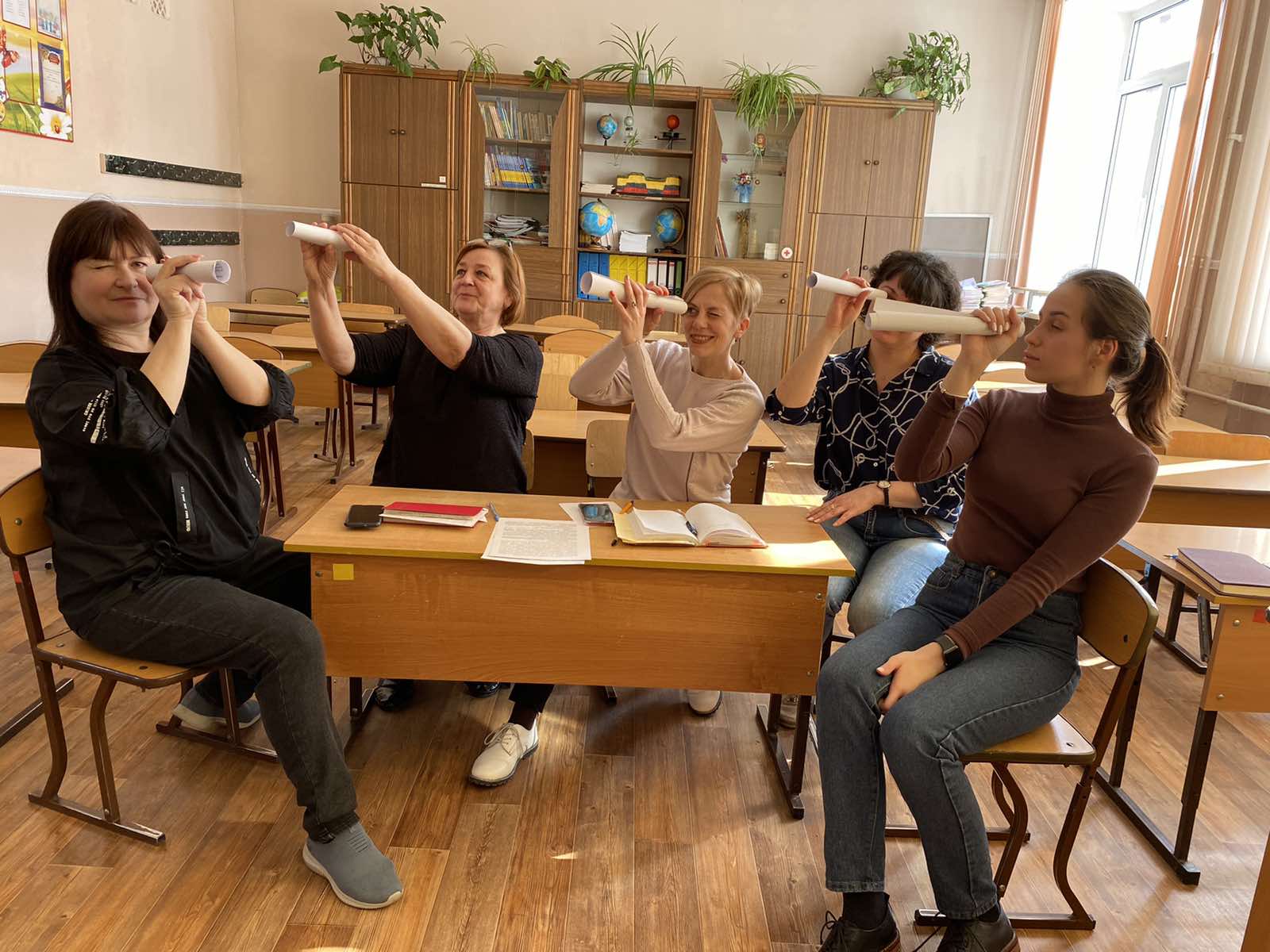 Педагогический совет
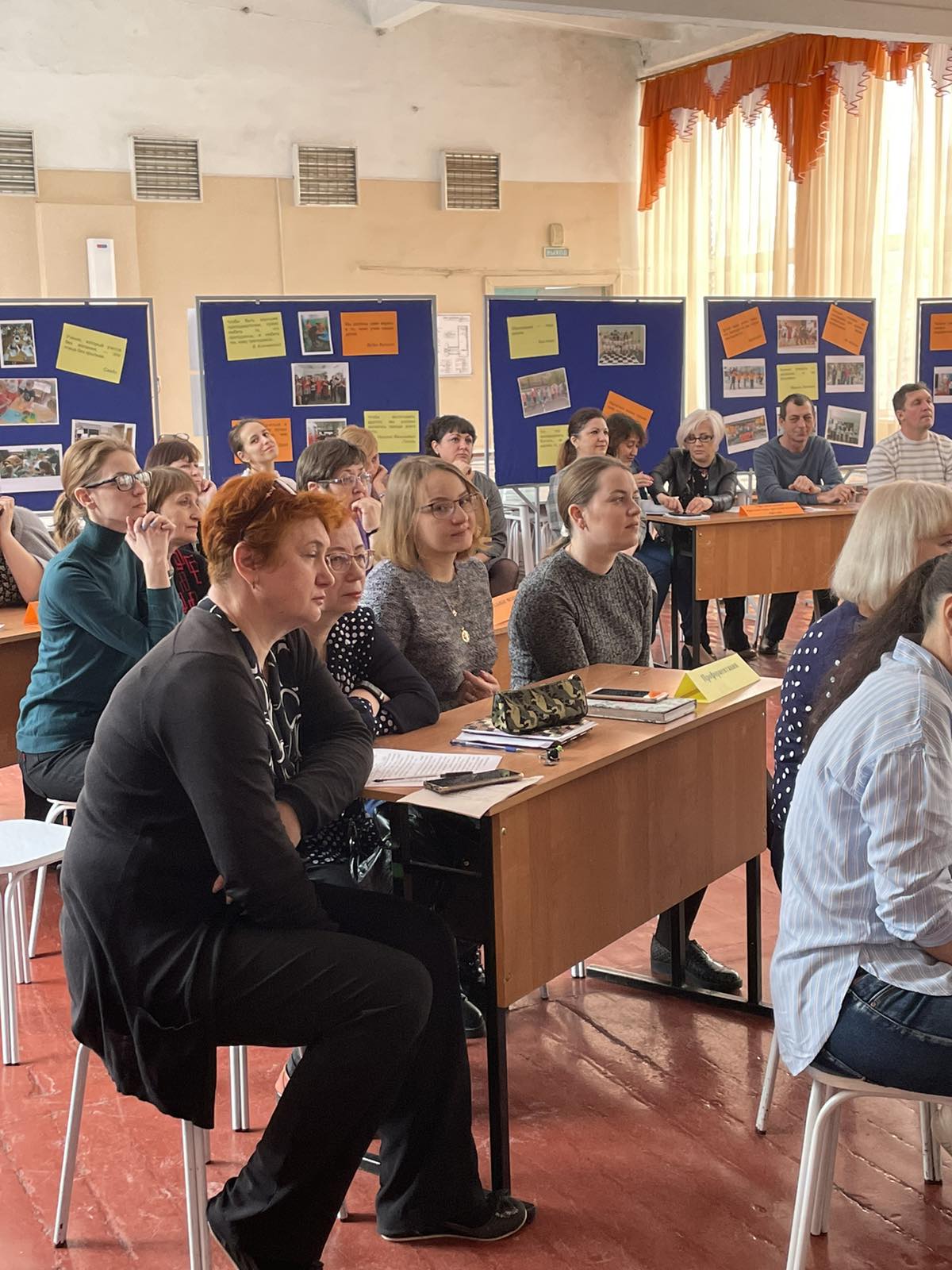 Модульная  рабочая программа воспитания БОУ г.Омска «Средняя общеобразовательная школа№17»: проблемы и  перспективы внедрения
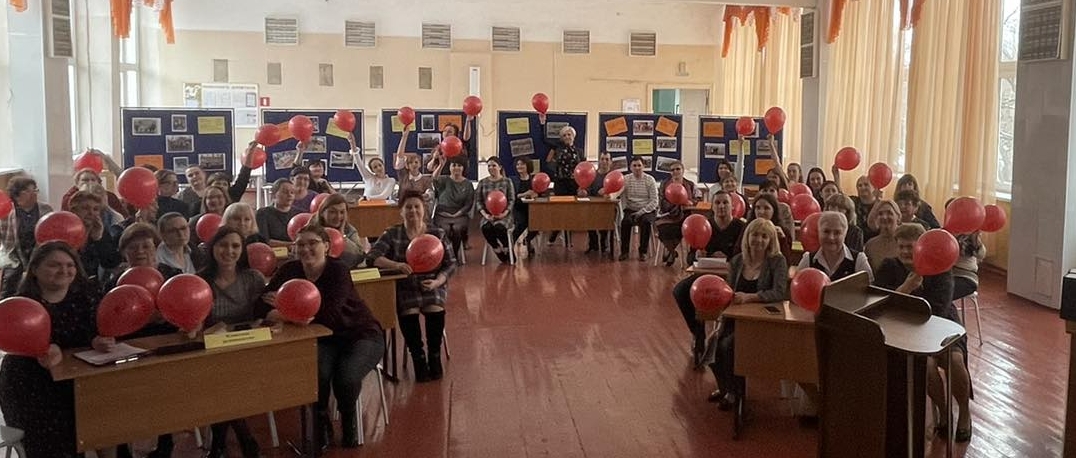 РИП-ИНКО «STARTUP ОБЩЕГО ОБРАЗОВАНИЯ»
Бренд-сессия по представлению промежуточных результатов инновационного продукта  модуля  программы воспитания. «Детские общественные объединения» 
III Областной августовский форум работников системы образования Омской области «Национальный проект              «Образование»:  шаг в будущее»
К началу учебного года
Проведена корректировка РПВ;
Внесены изменения в ООП;
Внесены изменения в рабочие программы с учетом РПВ;
Разработаны предложения по оформлению календарных планов воспитательной  работы классных руководителей;
Советники директора по воспитательной работе
Бунакова Валерия Николаевна
Третьякова Алёна Дмитриевна
Внеурочная деятельность,дополнительное образование
ВД 114 группы – 2933 обучающихся
ДО 14 групп – 226 (164) воспитанника
Система Навигатор дополнительного образования- 824 обучающихся
Школьный музей
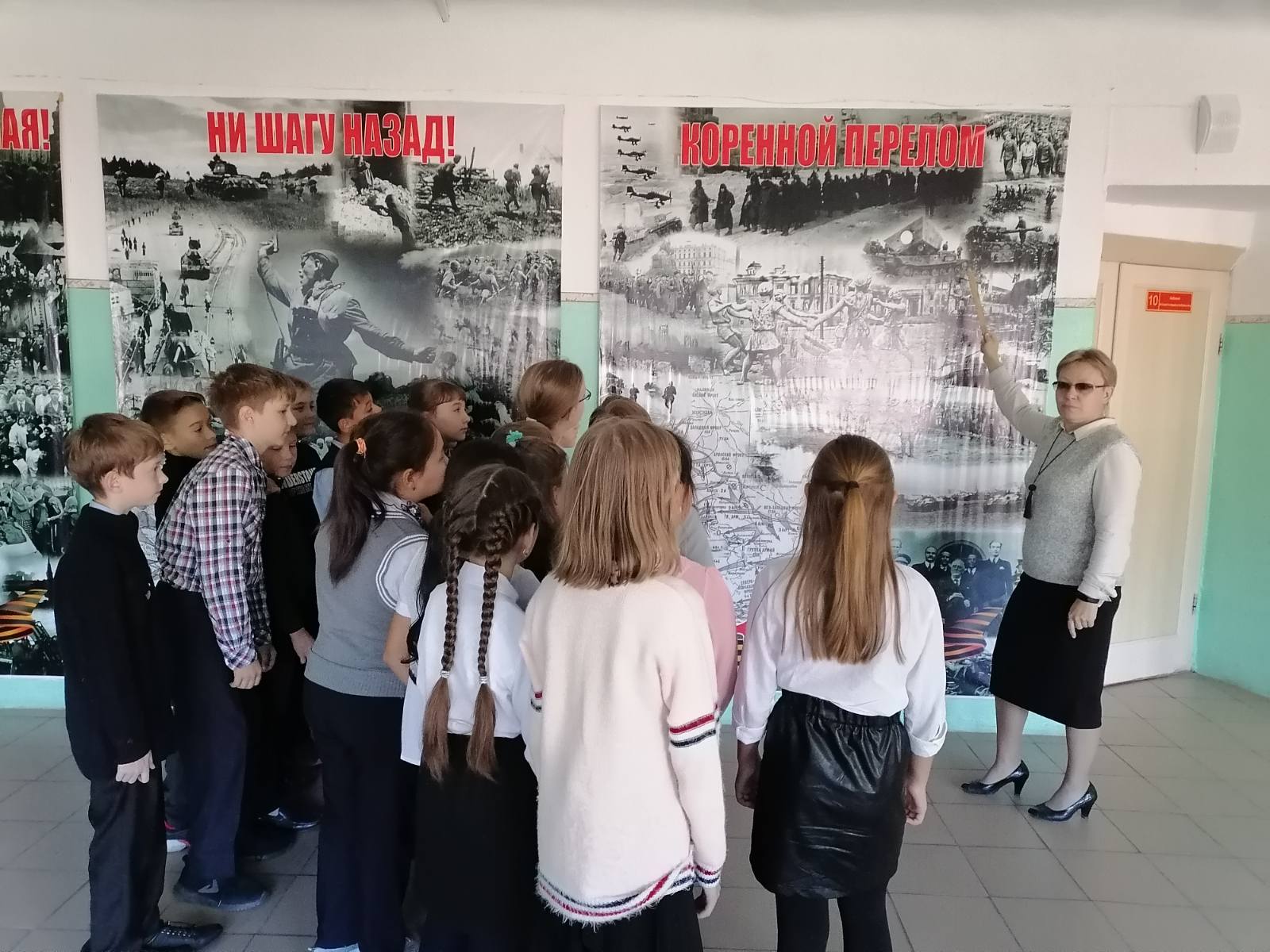 . «Помяни нас, Россия!»
 «У истоков»
 «Они учились в нашей школе»
 «Люди  труда» 
«Новогодняя игрушка»
 «Традиции родного края»
 «Они защищали Родину»
 «Трудовое воспитании в советской школе» 
«Учебные принадлежности»
ДОО «Алые паруса»
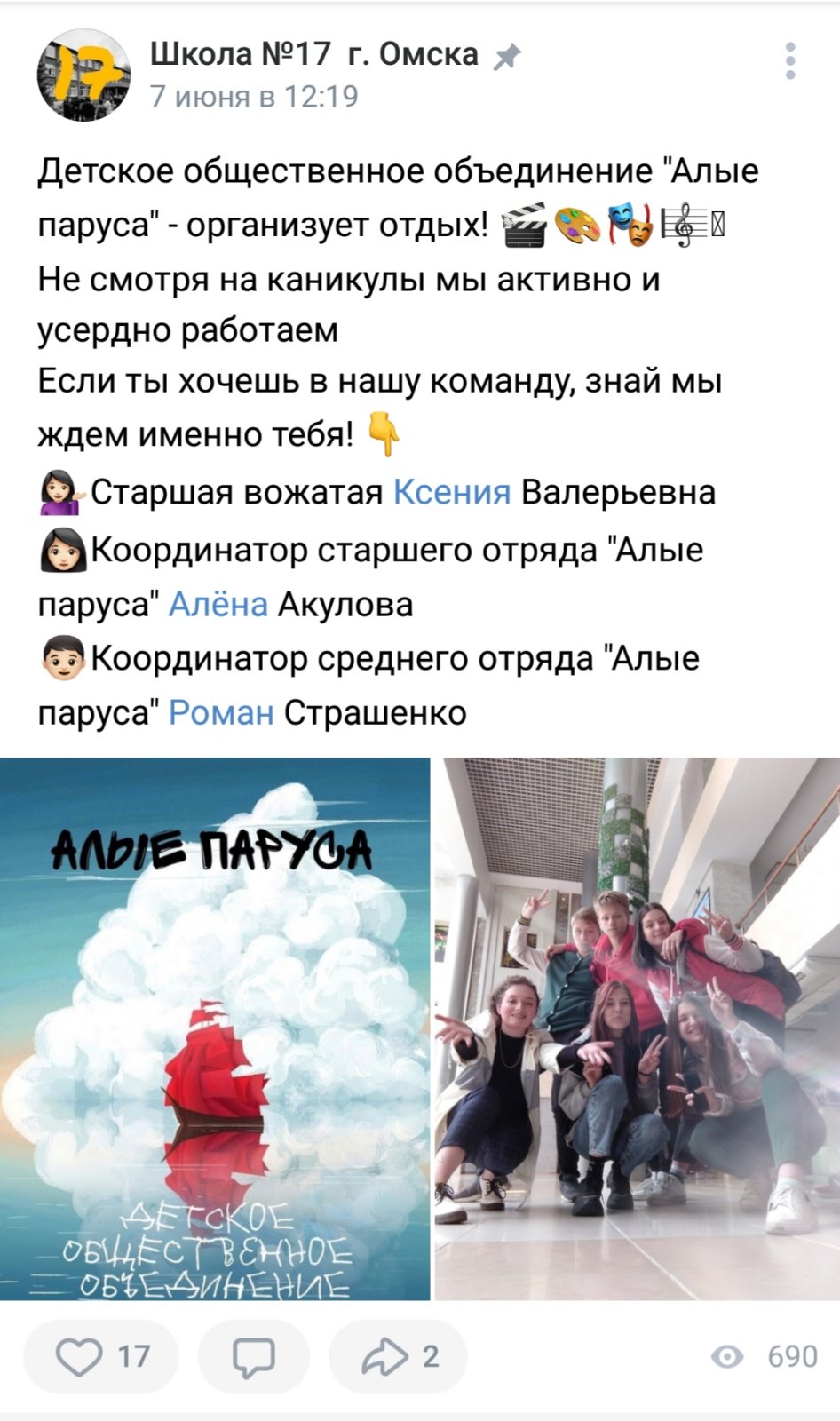 Профилактическая работа
ППМС (Психолого-педагогическая –медико-социальная служба) социально-психологическое тестирование 80 обучающихся;
ППК (психолого-педагогический консилиум)-4 обучающихся ПМПК;
Совет профилактики 8 заседаний;
Служба медиации (2 обращения);
Патриотическое 
воспитание
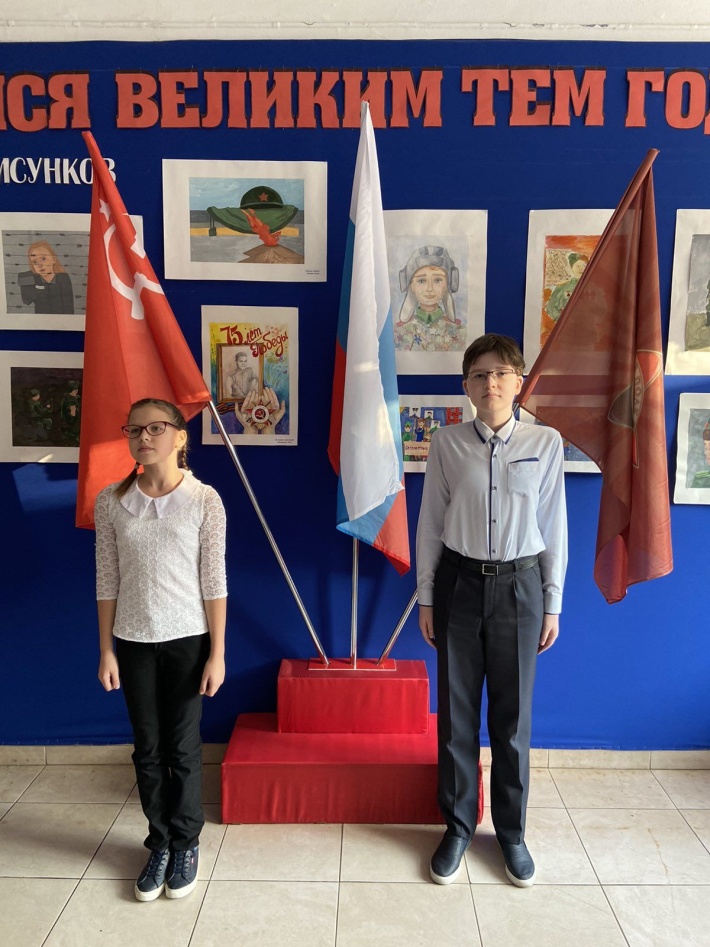 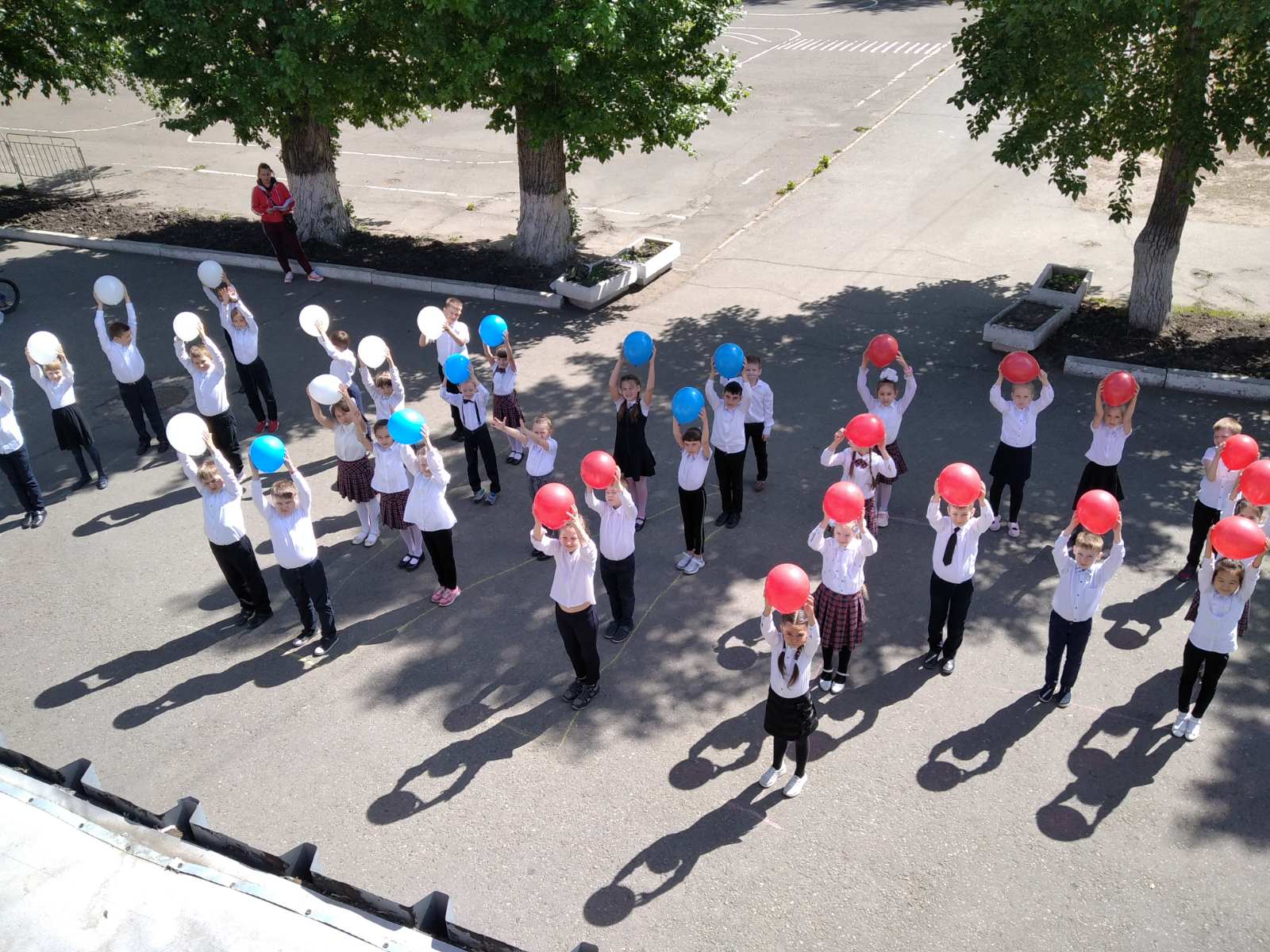 Профориентация
ПРОФОРИЕНТАЦИОННЫЕ ПРАКТИКИ В НАЧАЛЬНОЙ ШКОЛЕ
«ОТ ХОББИ ДО ПРОФЕССИИ»
II Всероссийский Фестиваль детских и семейных проектов «Я и мой дом» Номинация «Хобби и карьера», лауреат (профессия – переводчик);
Открытая городская  конференция юных исследователей «Почемучка», проект «Бальные танцы – ступенька к будущей профессии»,  лауреат (профессия - хореограф);
II Всероссийский конкурс научно-исследовательских работ «Наука – молодым!» по теме «Плавание – залог твоего успеха», Победитель I степени (профессия - тренер);
Городской детский литературный конкурс SAFE-сказка, лауреаты I и II степени (профессия - спасатель); 
Всероссийский конкурс  творческих проектов «Формула мира», лауреат (профессия  -космонавт)  и др.
Профориентация
Видеоконкурс для чтецов "Профессии в художественной  литературе»;
Интеллектуальный турнир "Умножая таланты« (компания"Газпромнефть»);
Всероссийская олимпиада по финансовой грамотности; 
Всероссийский фестиваль детских и семейных проектов в рамках 
 реализации программы «Я и мой Дом»;
V Региональная научно-практическая конференция школьников
 "Школьная наука-лестница в будущее“; 
Русское космическое общество, проект «Хочу в космос»;
Открытая конференция юных исследователей  посвященная памяти 
Земяницыной Л. Д. ;
Сохраняем традиции
Стержнем воспитательной работы  в ОУ являются ключевые общешкольные дела, через которые осуществляется интеграция реализации воспитательных задач
День Знаний - 2020
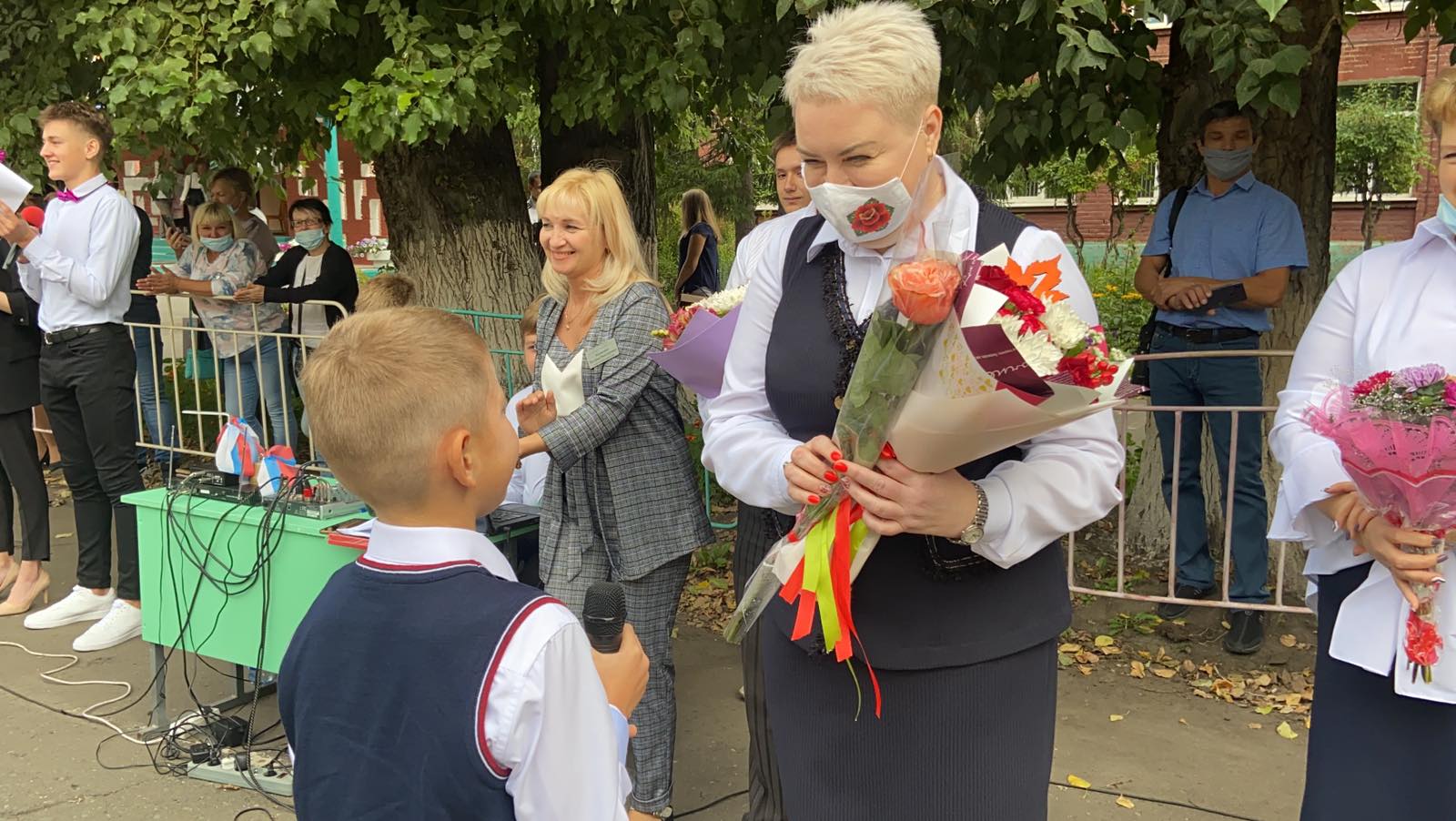 Золотая осень
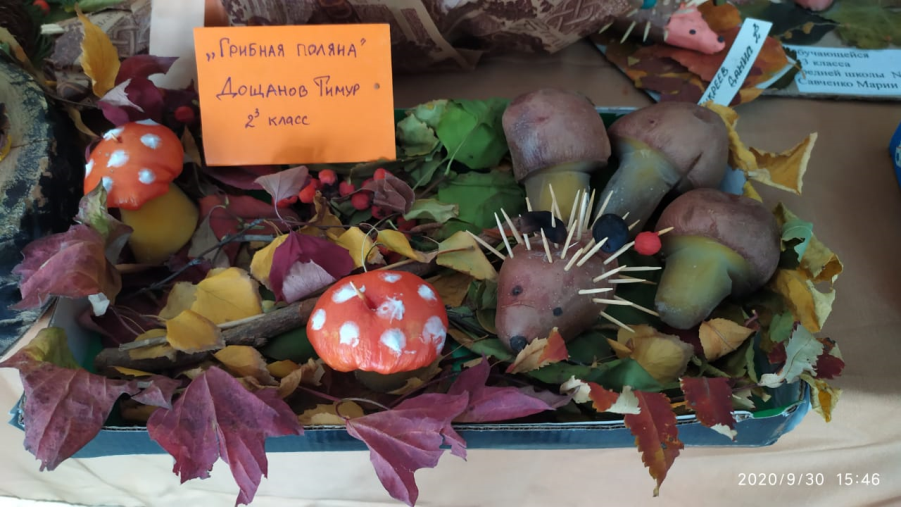 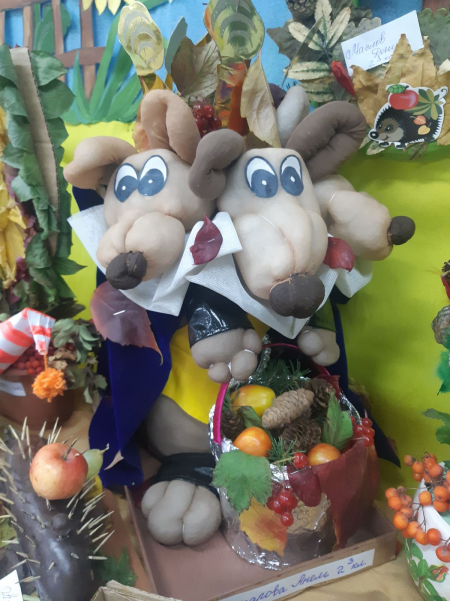 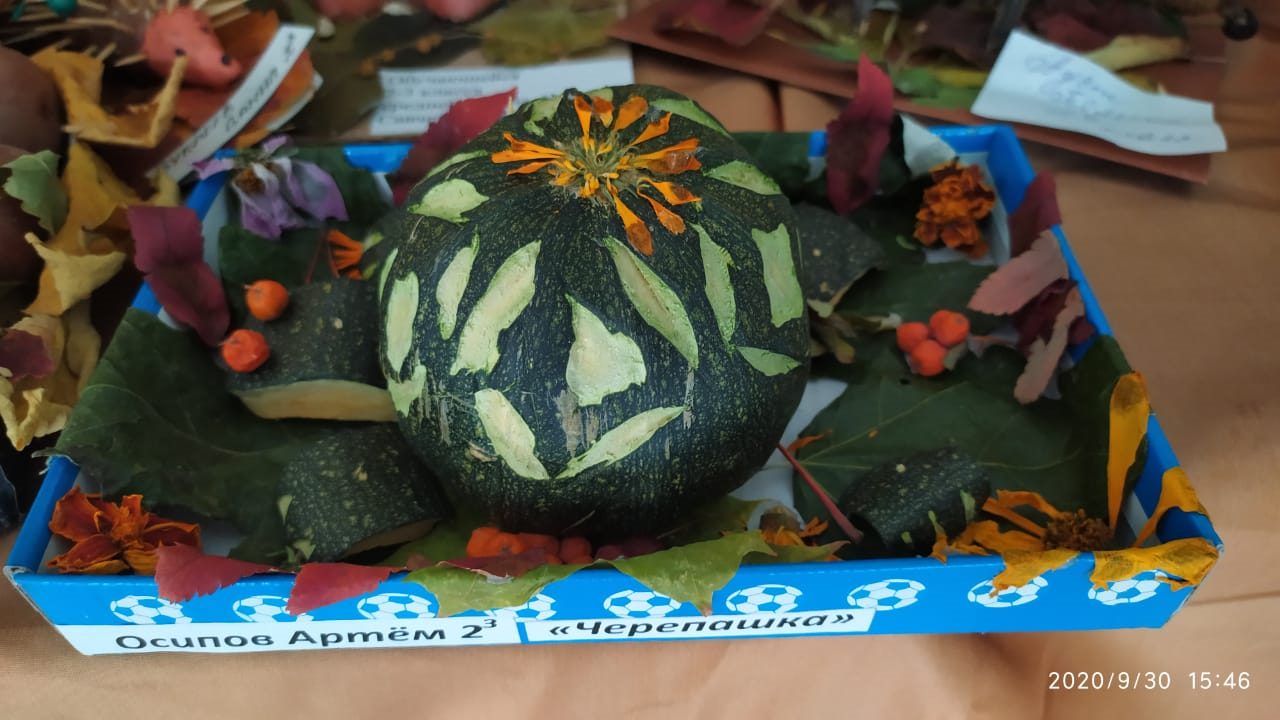 Школьный спортивный
 клуб «Старт»
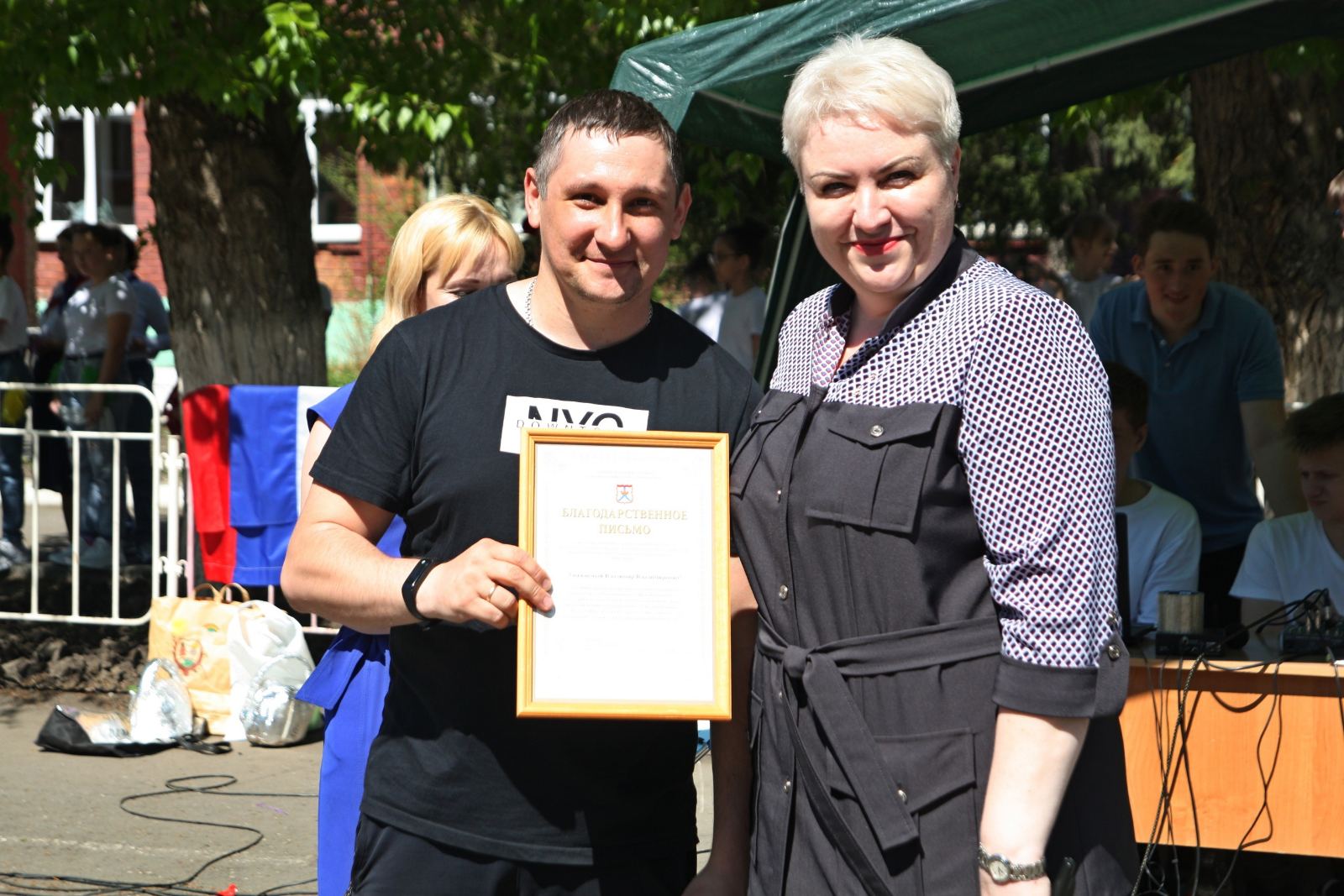 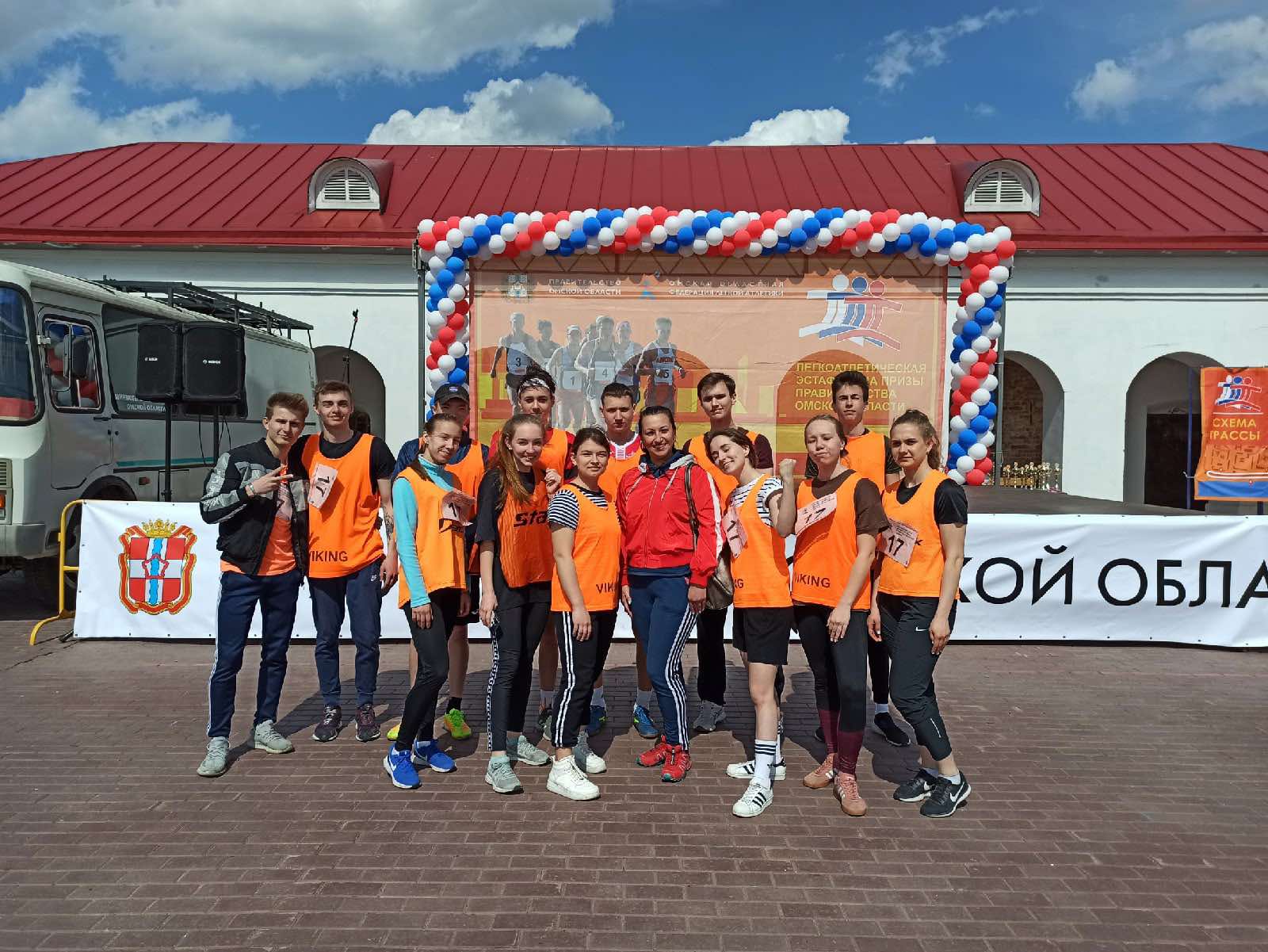 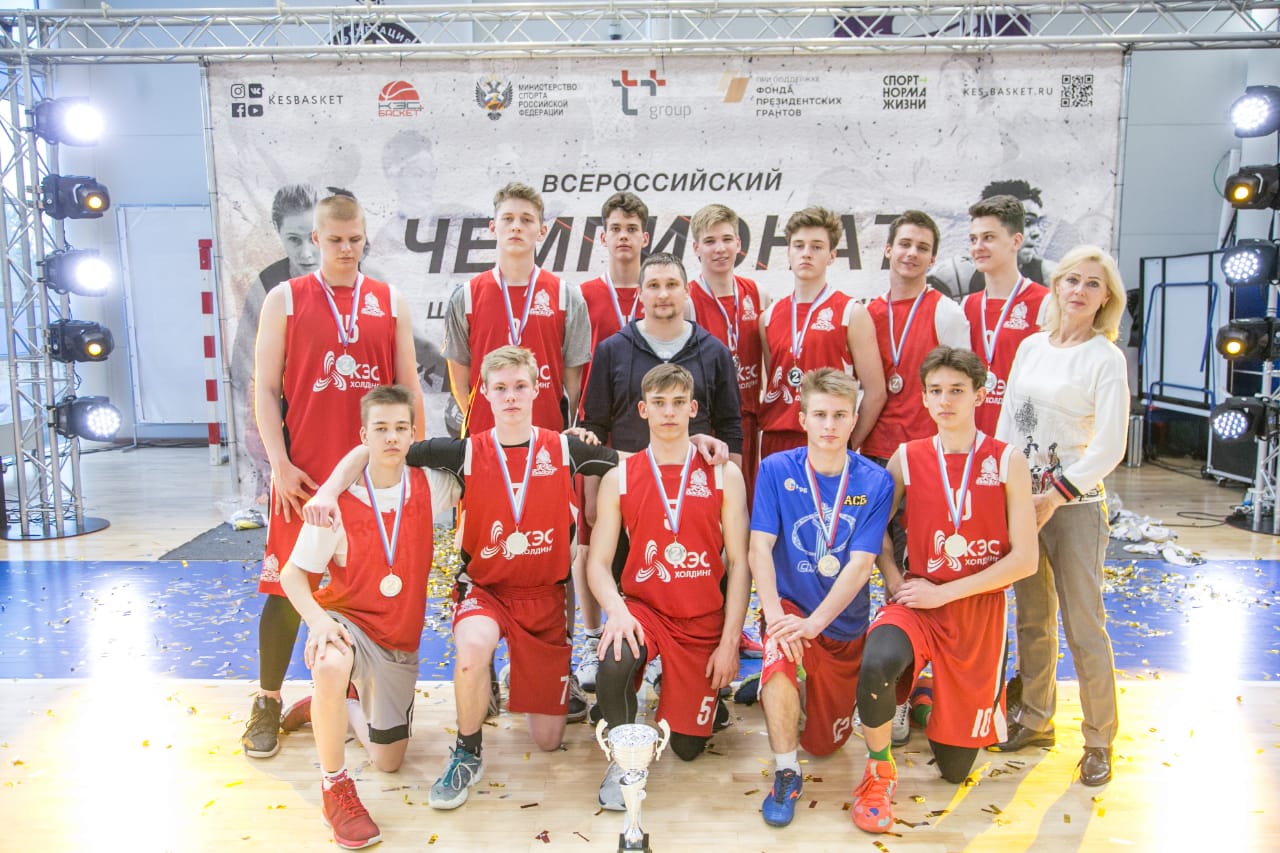 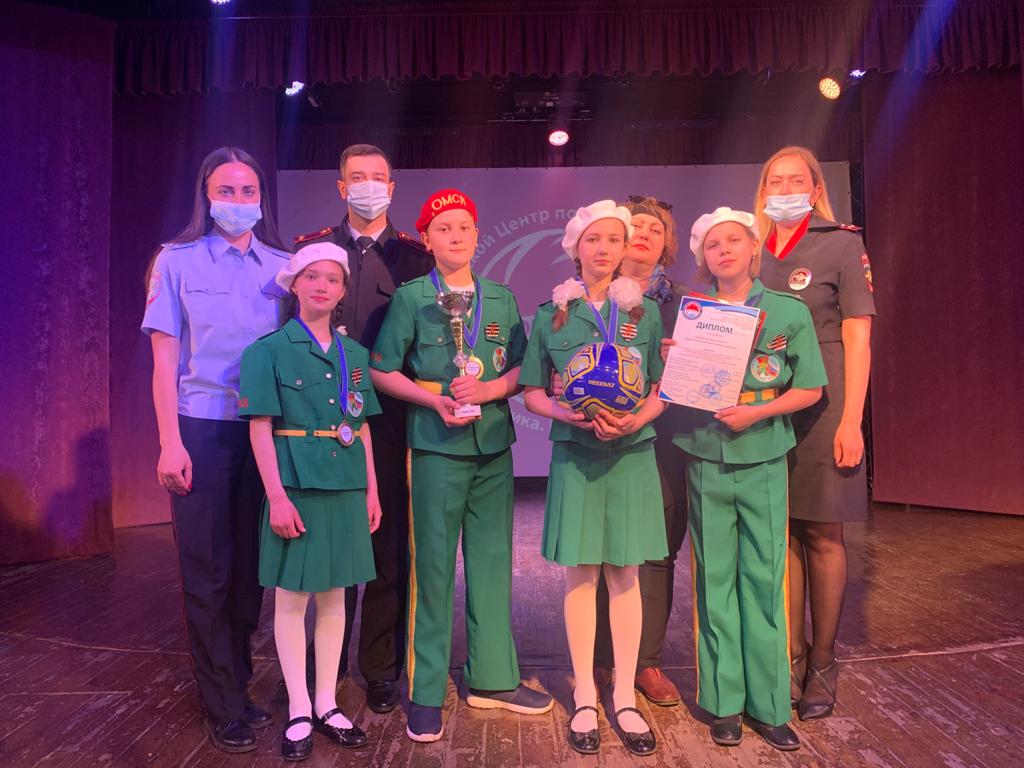 ЮИД
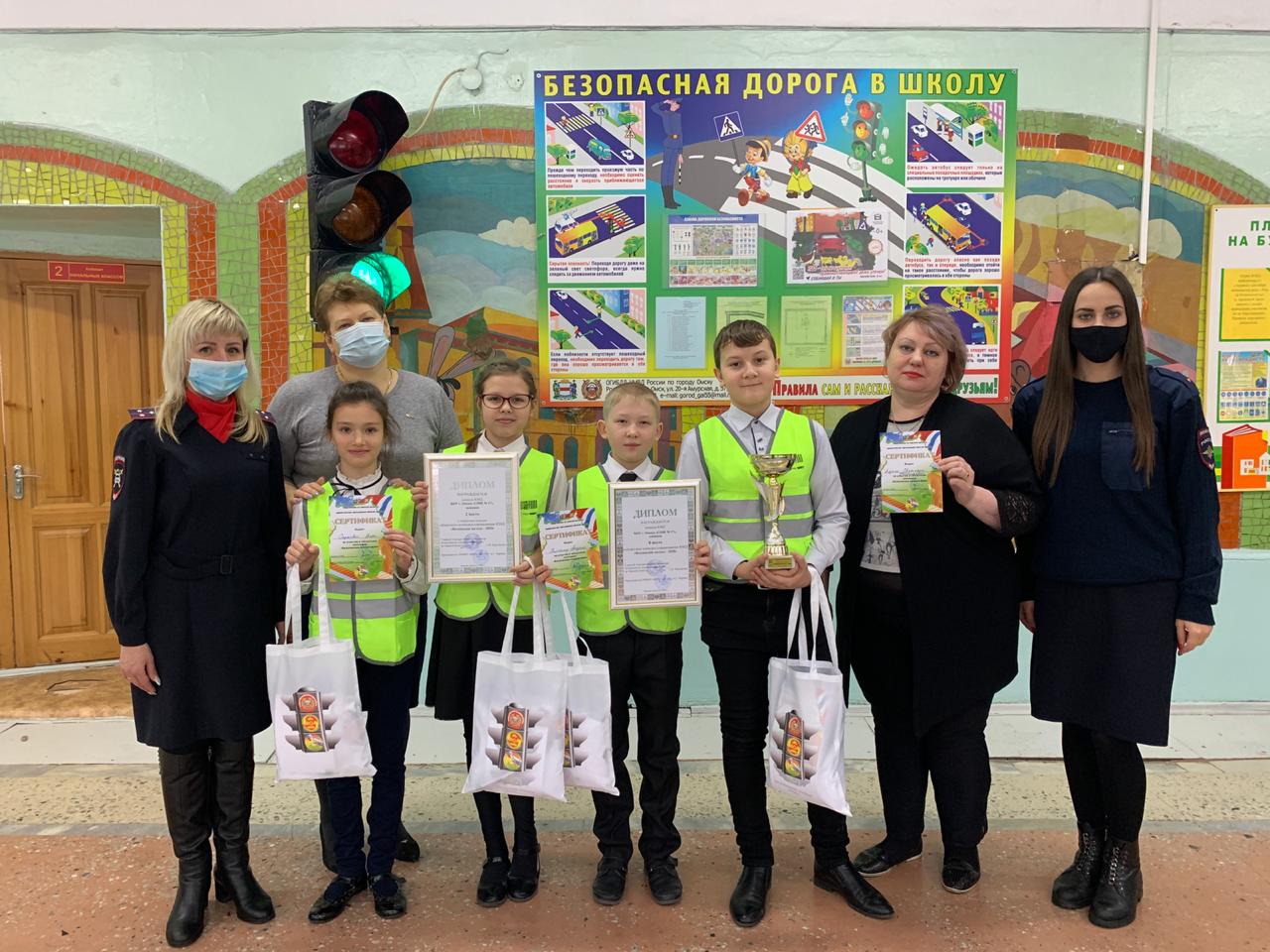 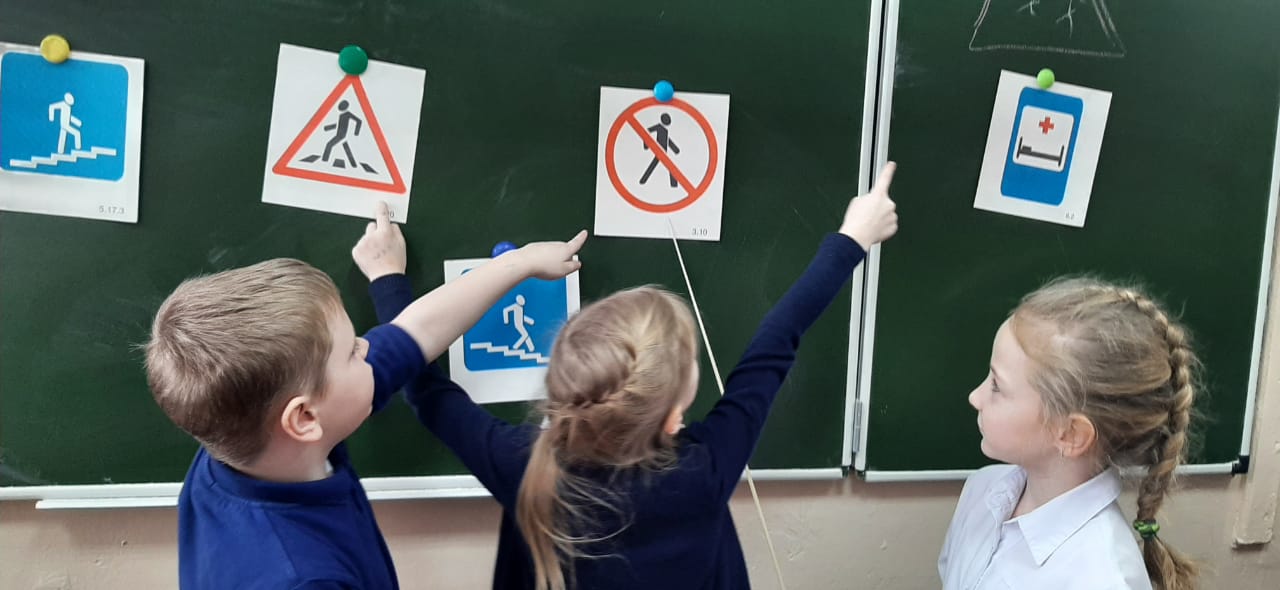 Праздники,концерты
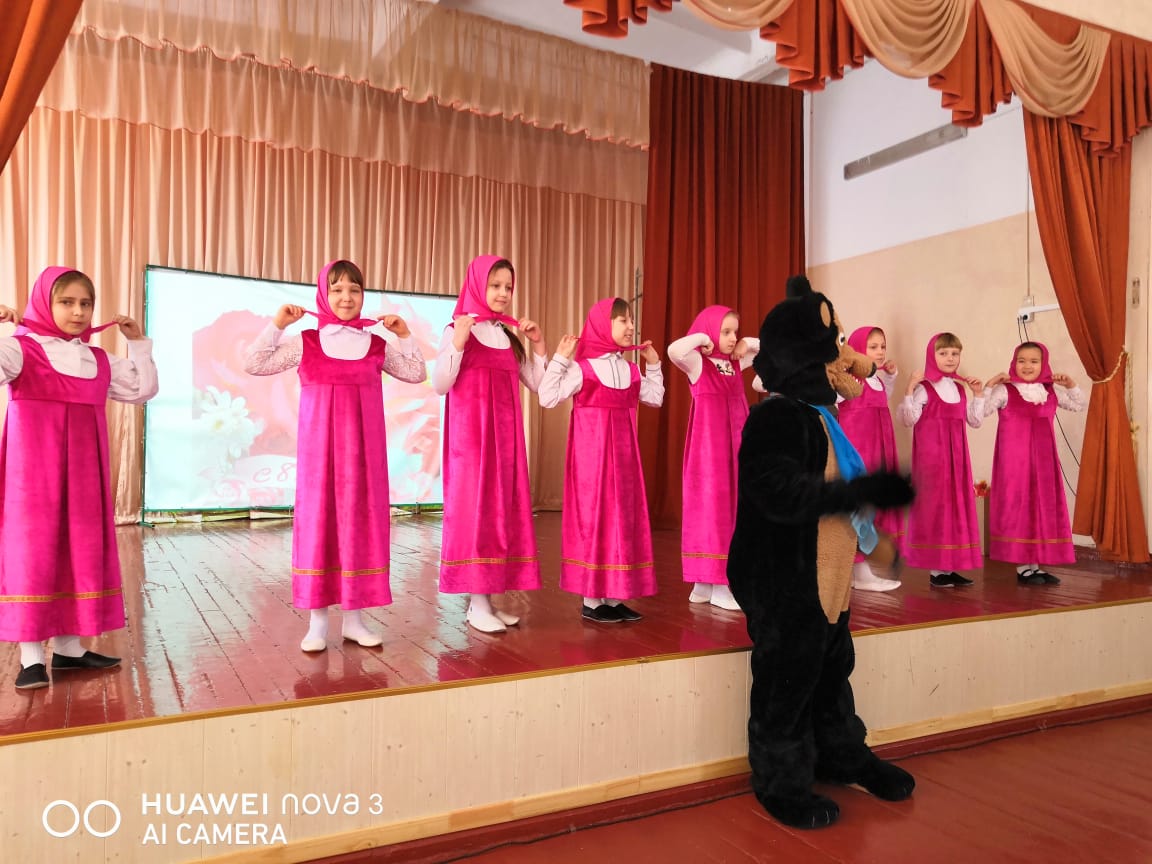 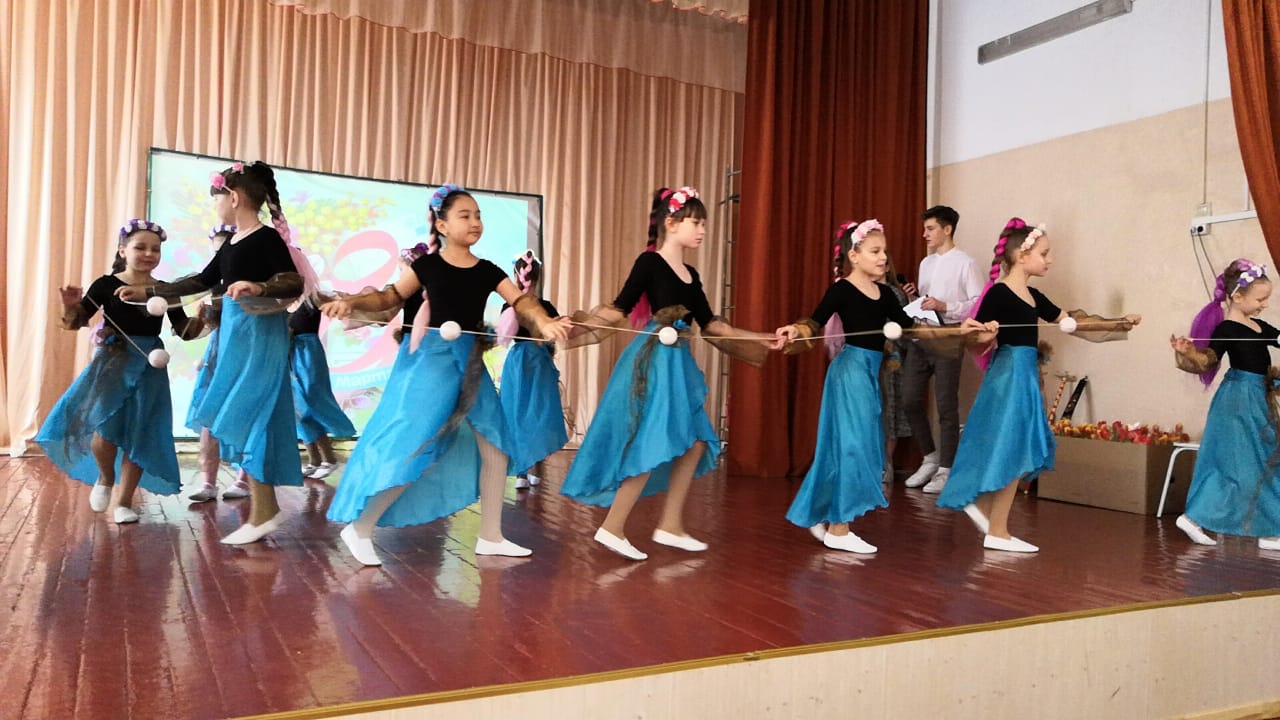 А ну-ка,парни!
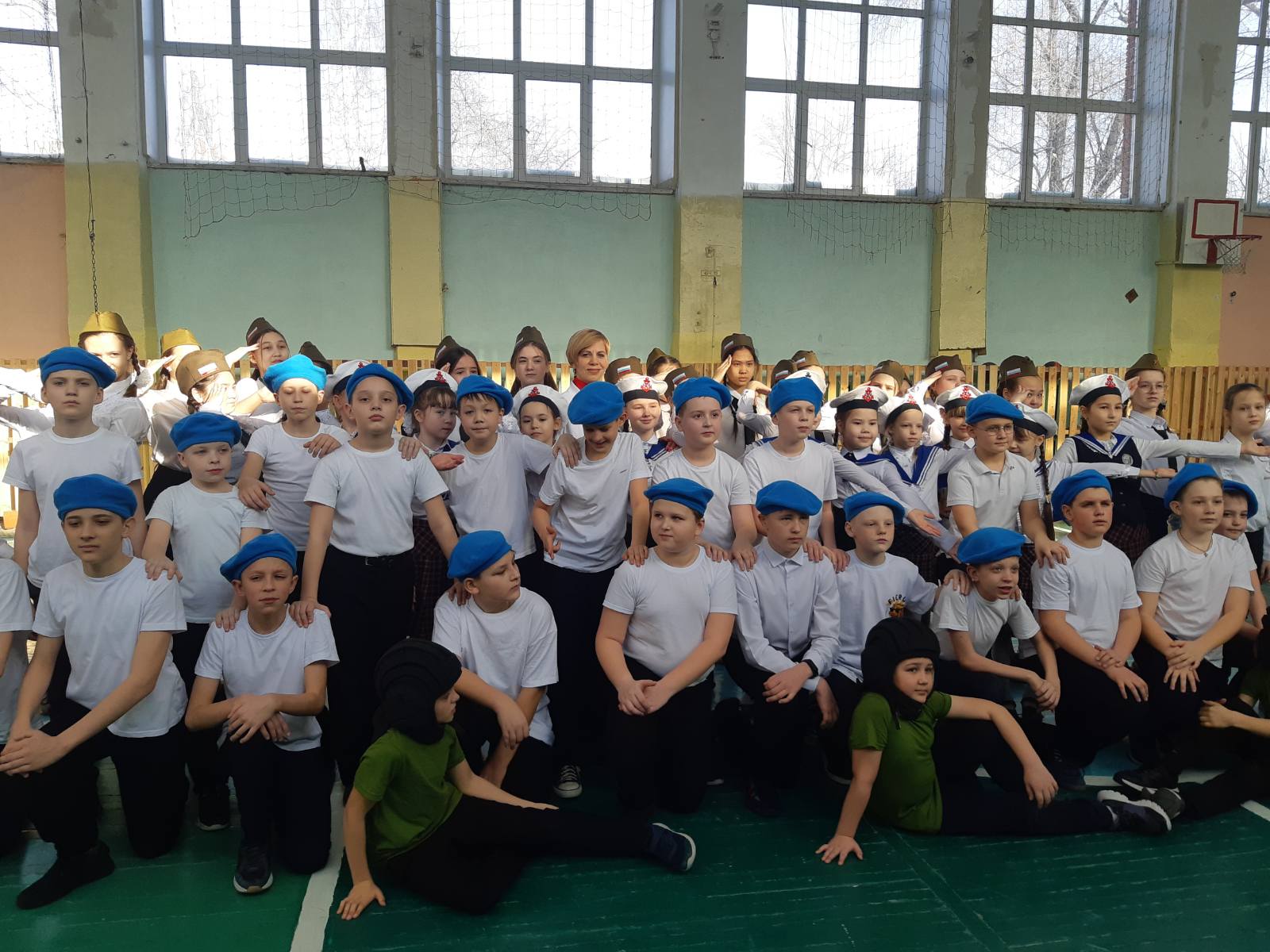 Конкурсы,олимпиады
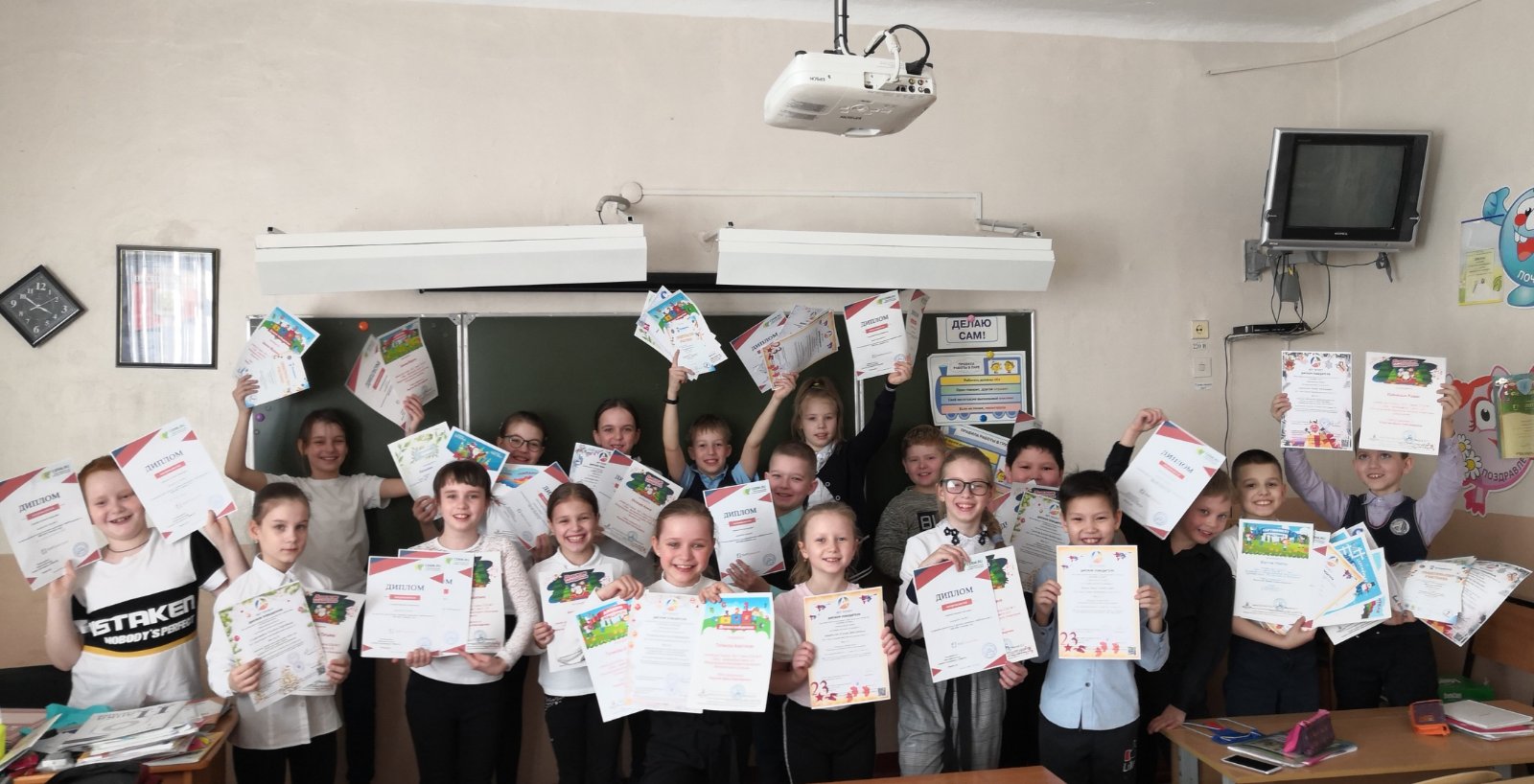 Предметно-эстетическая среда
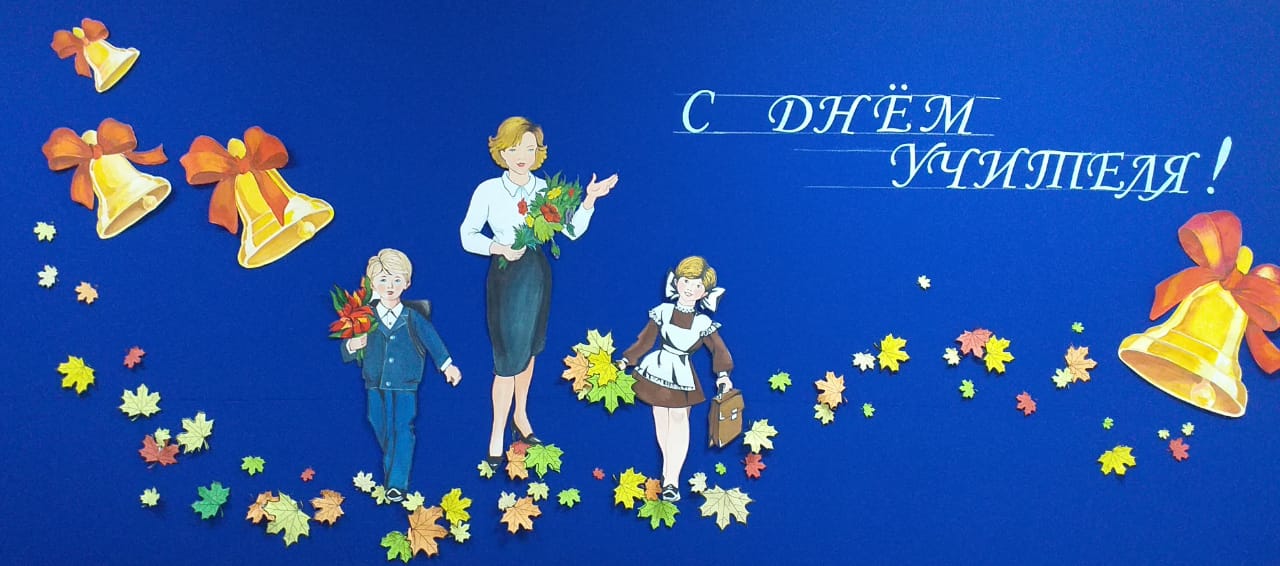 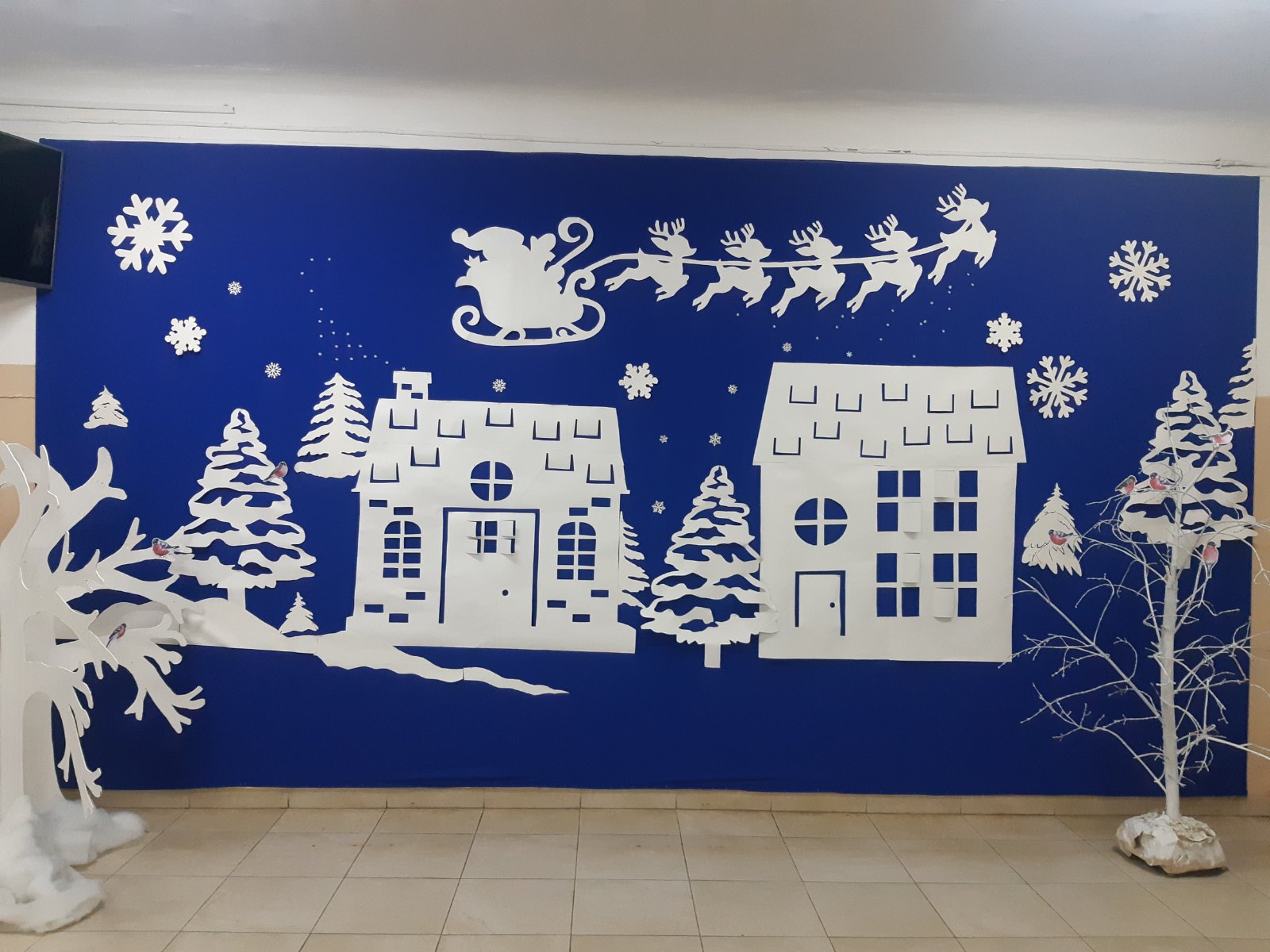 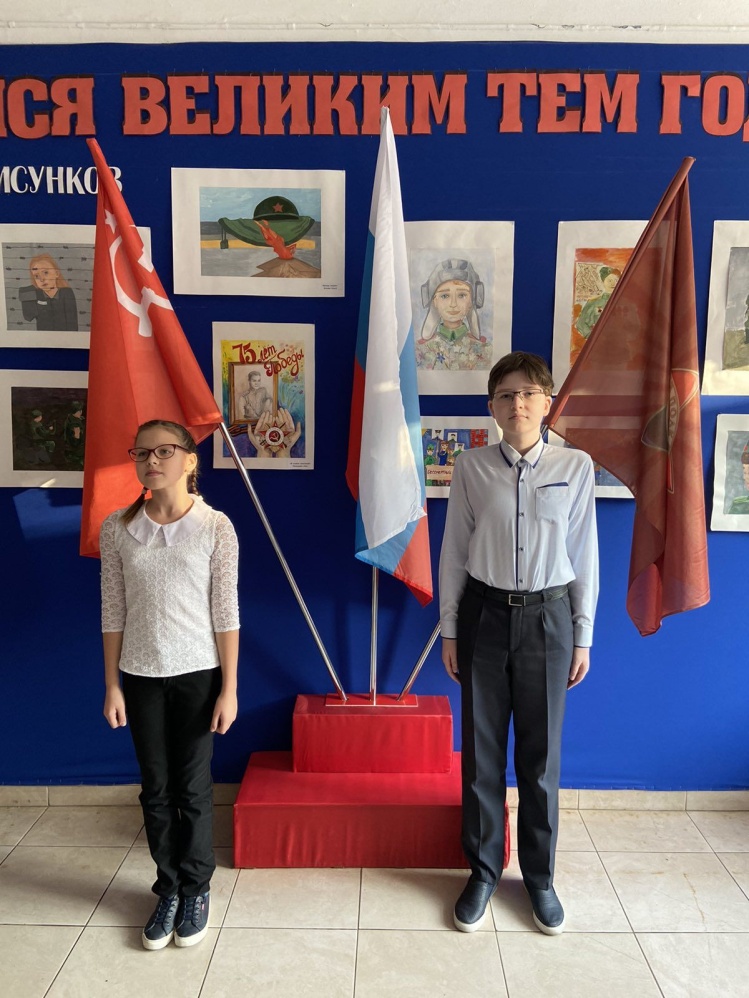 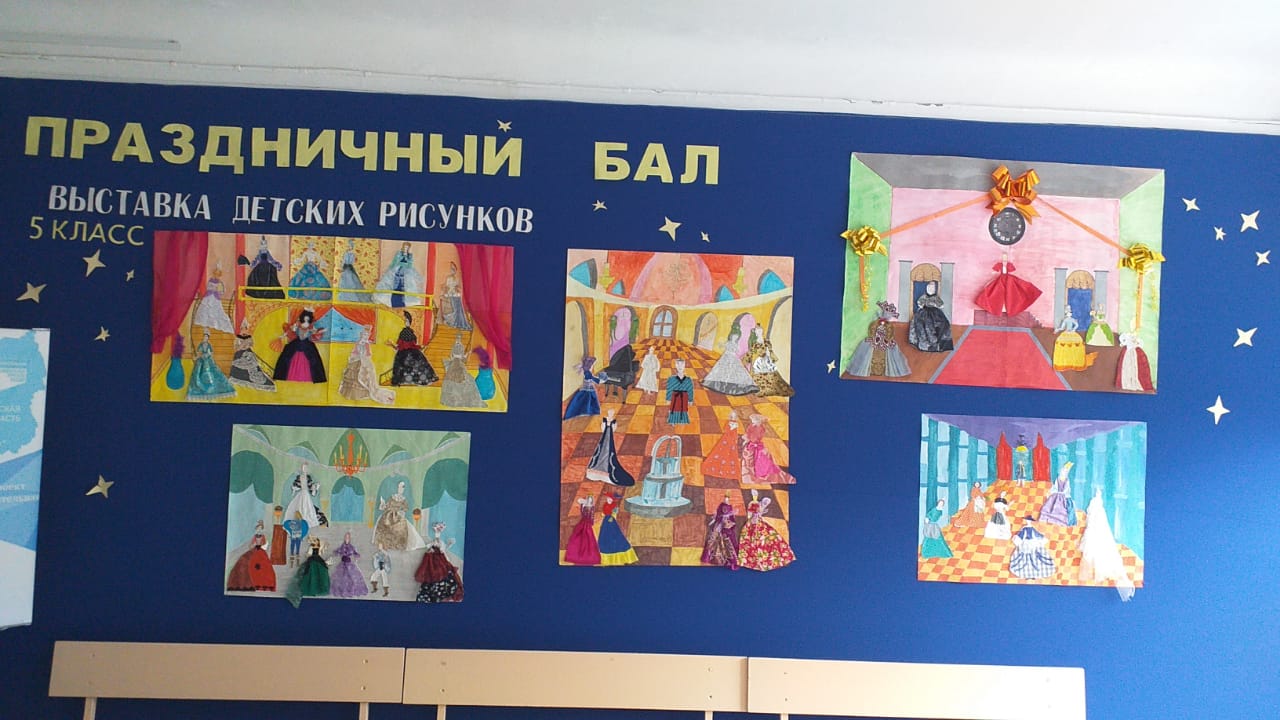 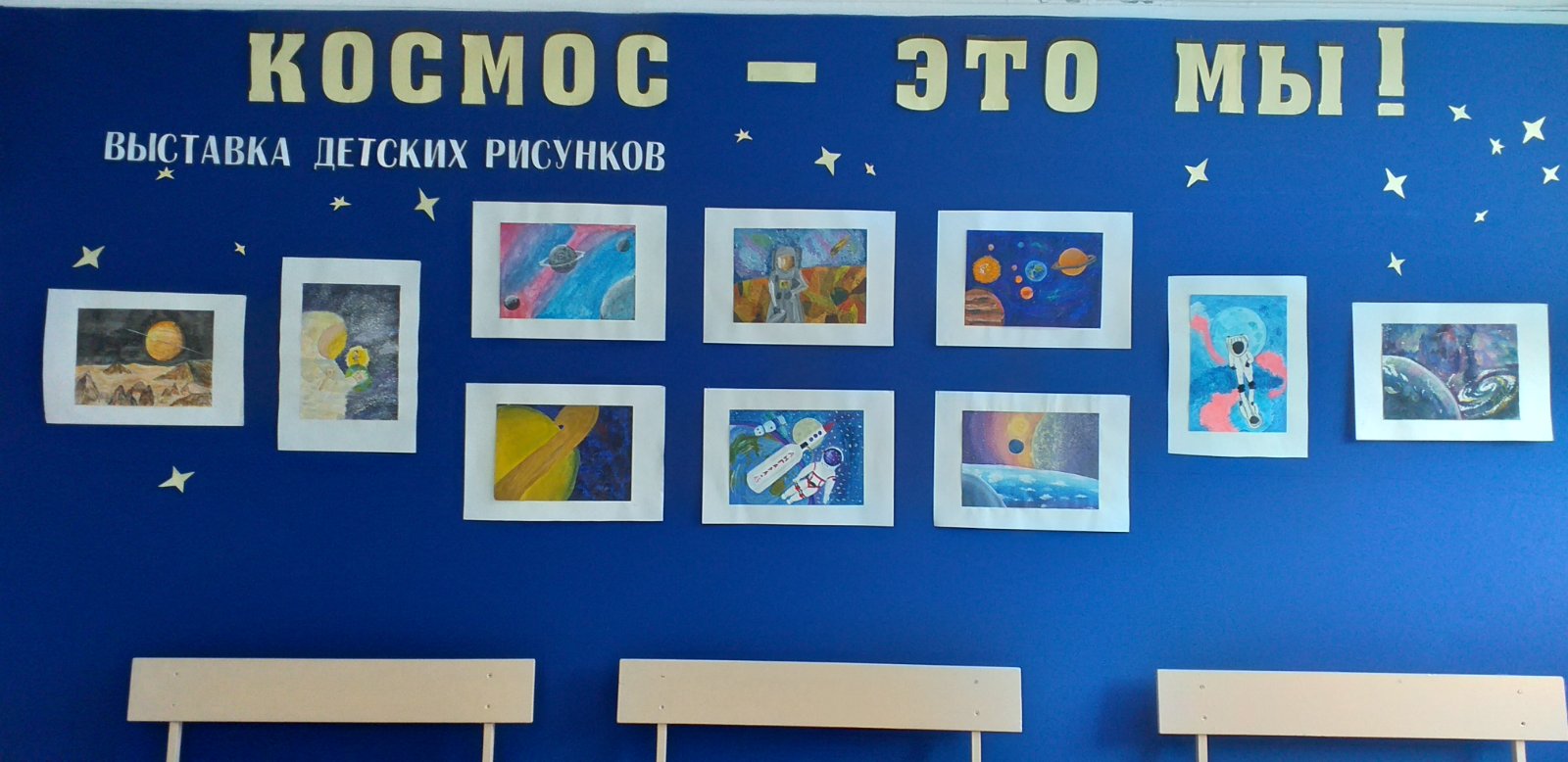 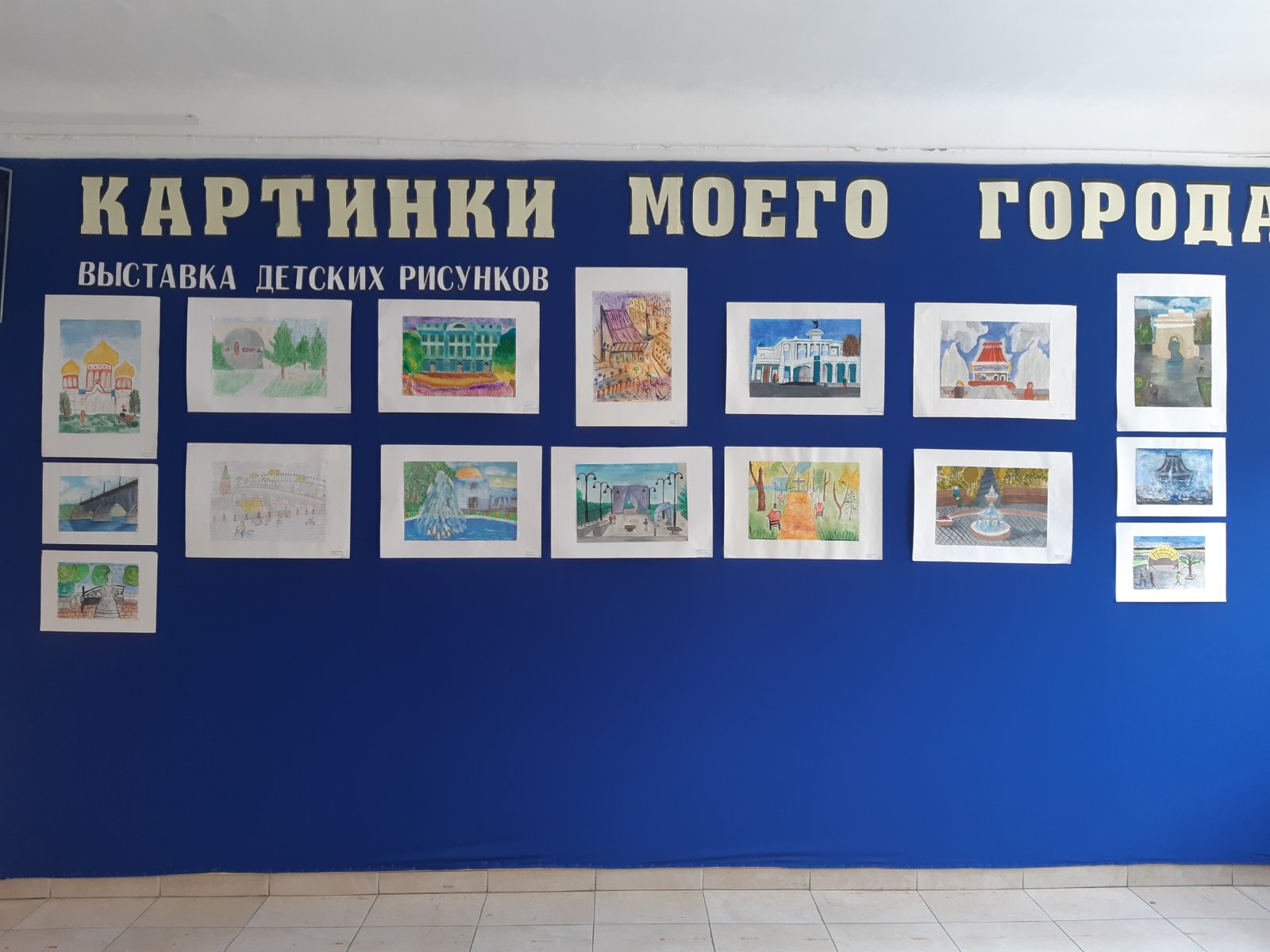 Наши педагоги
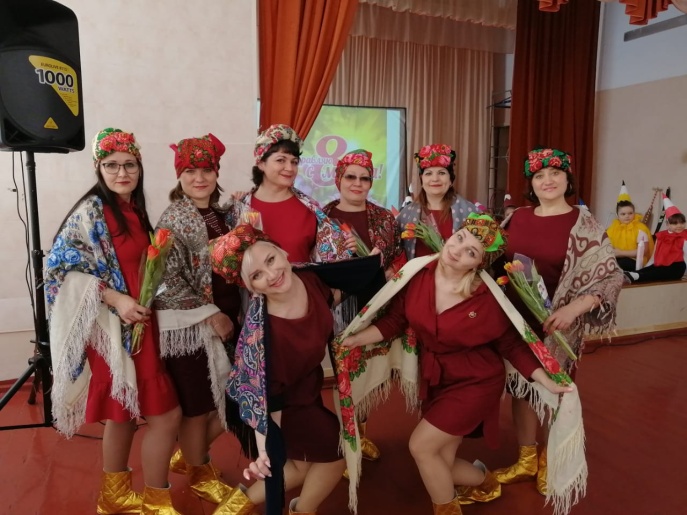 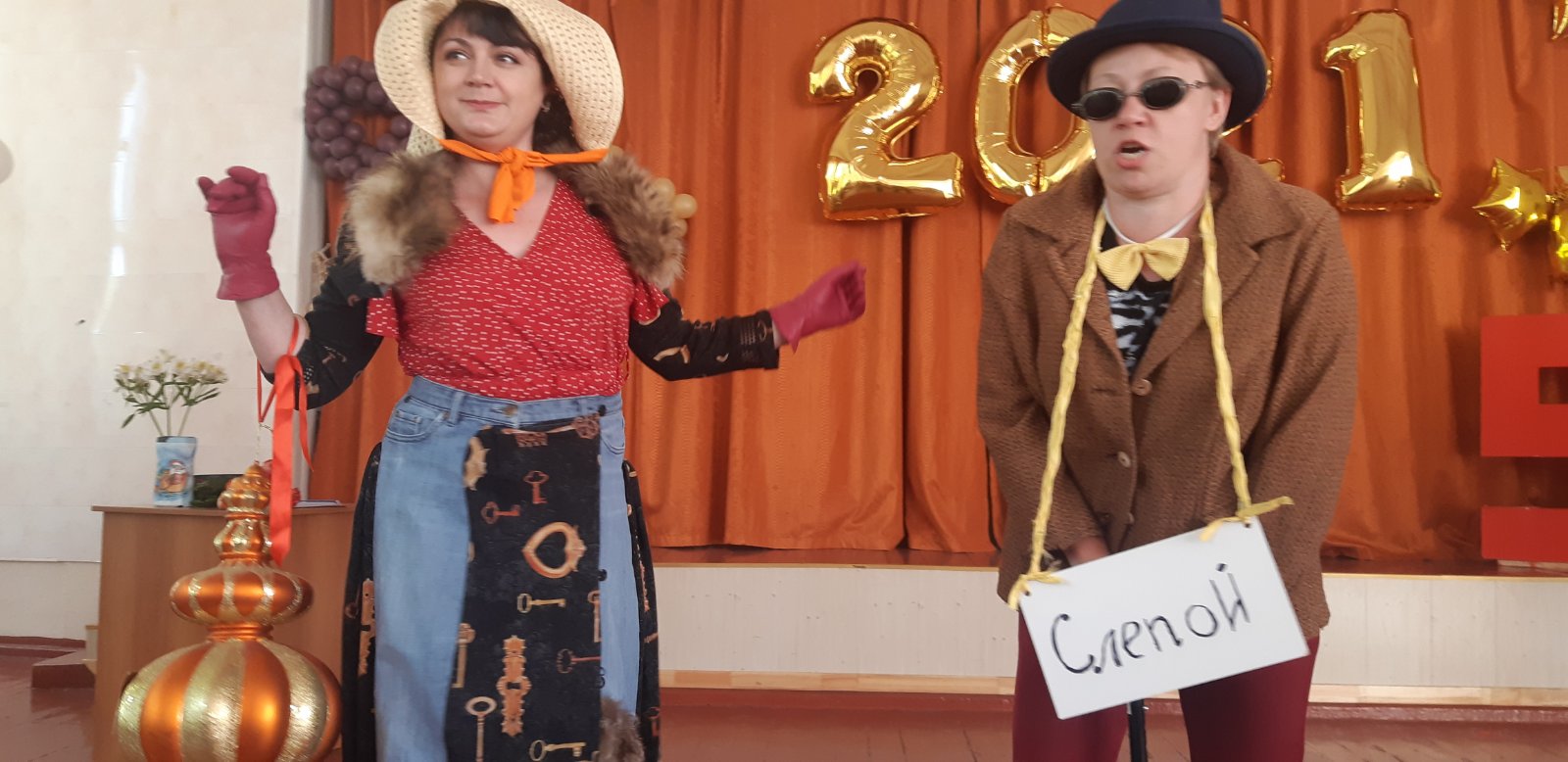 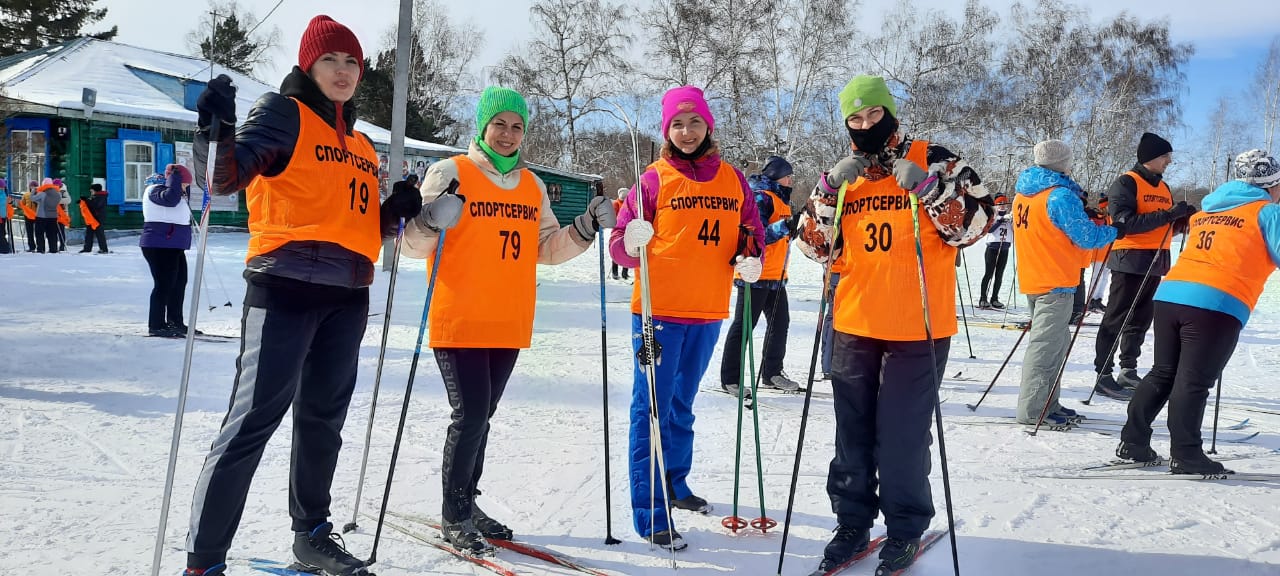 Задачи на 2021-2022 учебный год
1.Продолжить корректировку локальных документов ОУ  в соответствие с разработанной Рабочей программой воспитания.
2.Внедрить Рабочую программу воспитания 
и календарные планы воспитательной работы.
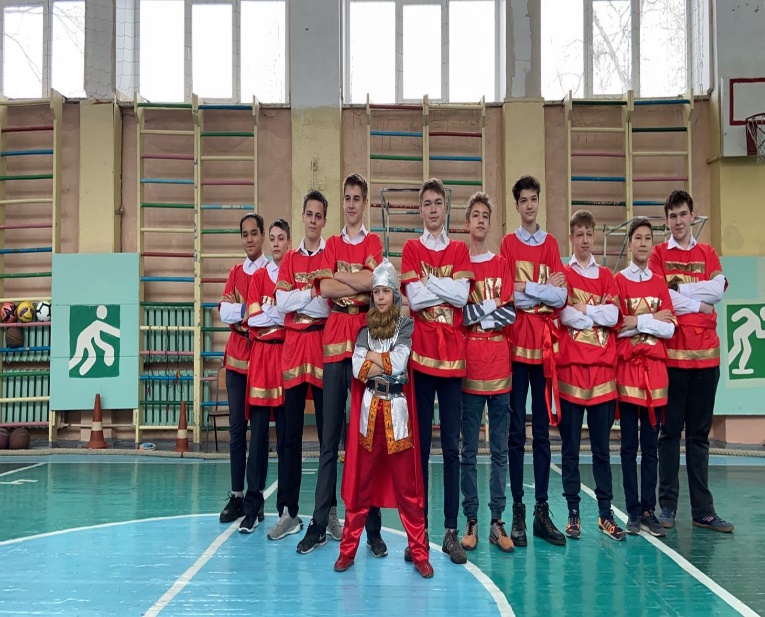 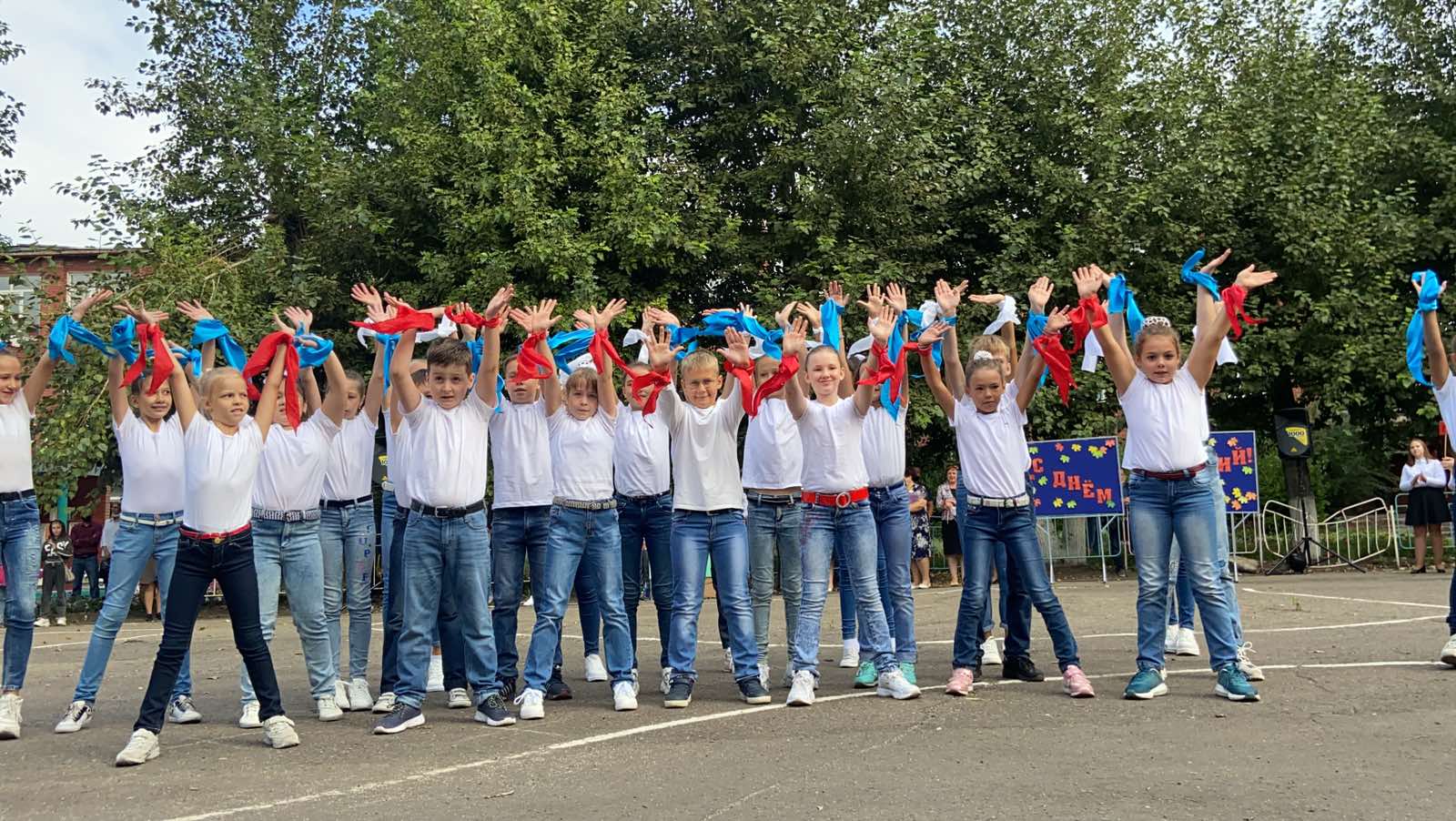 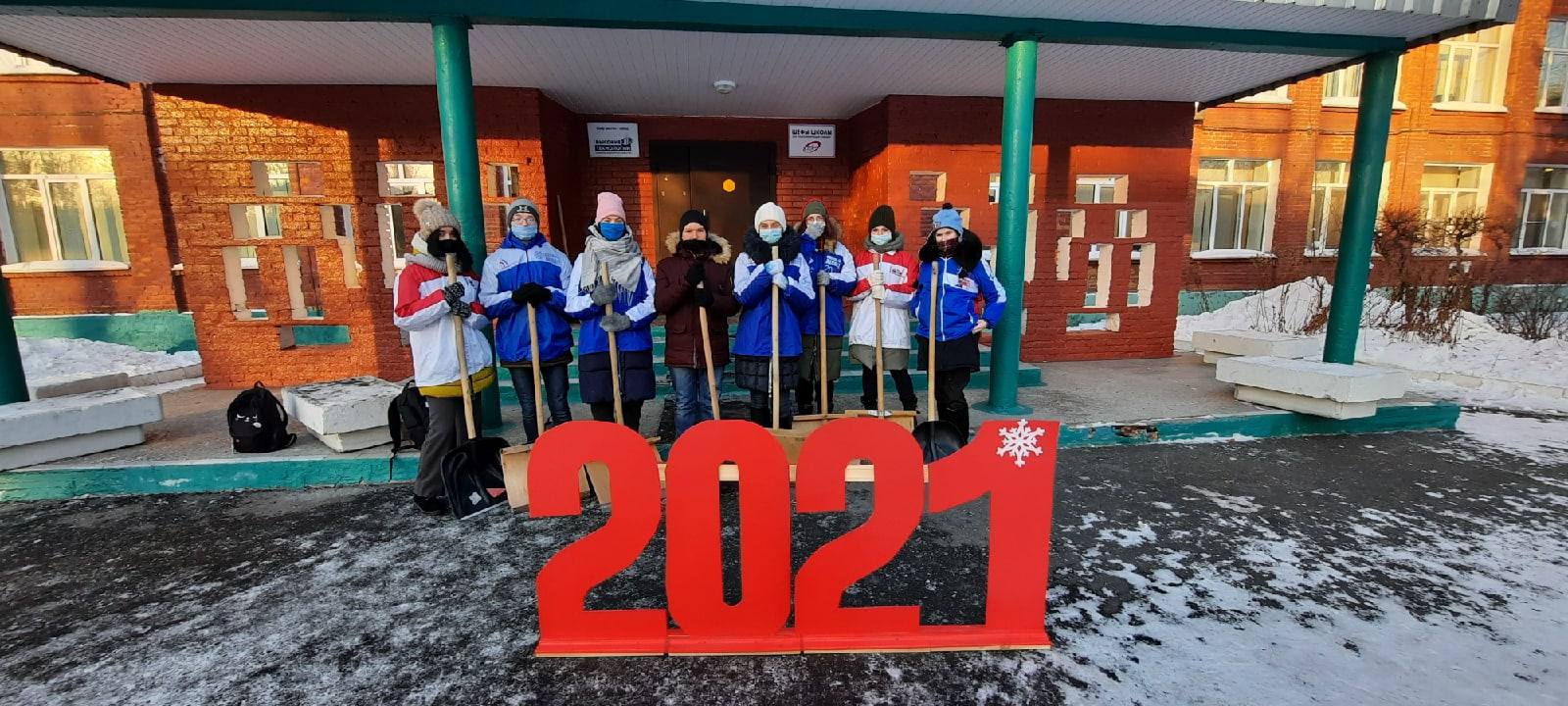